The Latest in Lunar Science Discovery
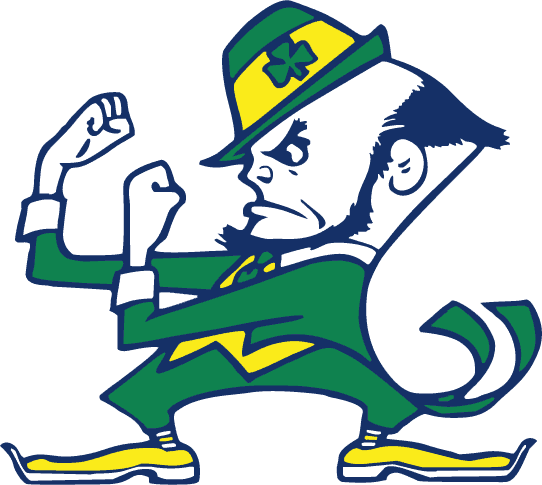 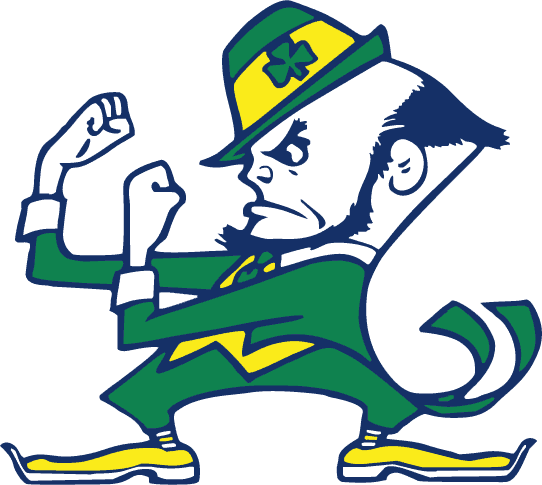 Clive R. Neal
Department of Civil & Env. Eng. & Earth Sciences,
University of Notre Dame
http://www.nd.edu/~cneal
neal.1@nd.edu
Recent  Moon  Missions
COUNTRY	NAME	TYPE	YEAR
USA	Clementine	Orbiter	1994
USA	Lunar Prospector	Orbiter	1998
Europe	SMART-1	Orbiter	2003
Japan	Kaguya/Selene	Orbiter	2007
China	Chang’e-1	Orbiter	2007
India	Chandrayaan-1	Orbiter	2008
USA	LRO	Orbiter	2009
USA	LCROSS	Impactor	2009
China	Chang’e-2	Orbiter	2010
USA	ARTEMIS	Orbiter	2010
USA	GRAIL	Orbiter	2011
1959-1976 = 60 Missions to the Moon by the USA and Soviet Union (Flybys, Orbiters, Landers)
[Speaker Notes: Animated: 1) Clementine Fe, Ti maps; 2) LP K and Th maps; 3) Use the Clem + LP to get terrane maps.]
Moon Origin
Canup (2012) Science 338, 1052-1057
Impact into spinning Earth ejects Earth mantle material to form the Moon
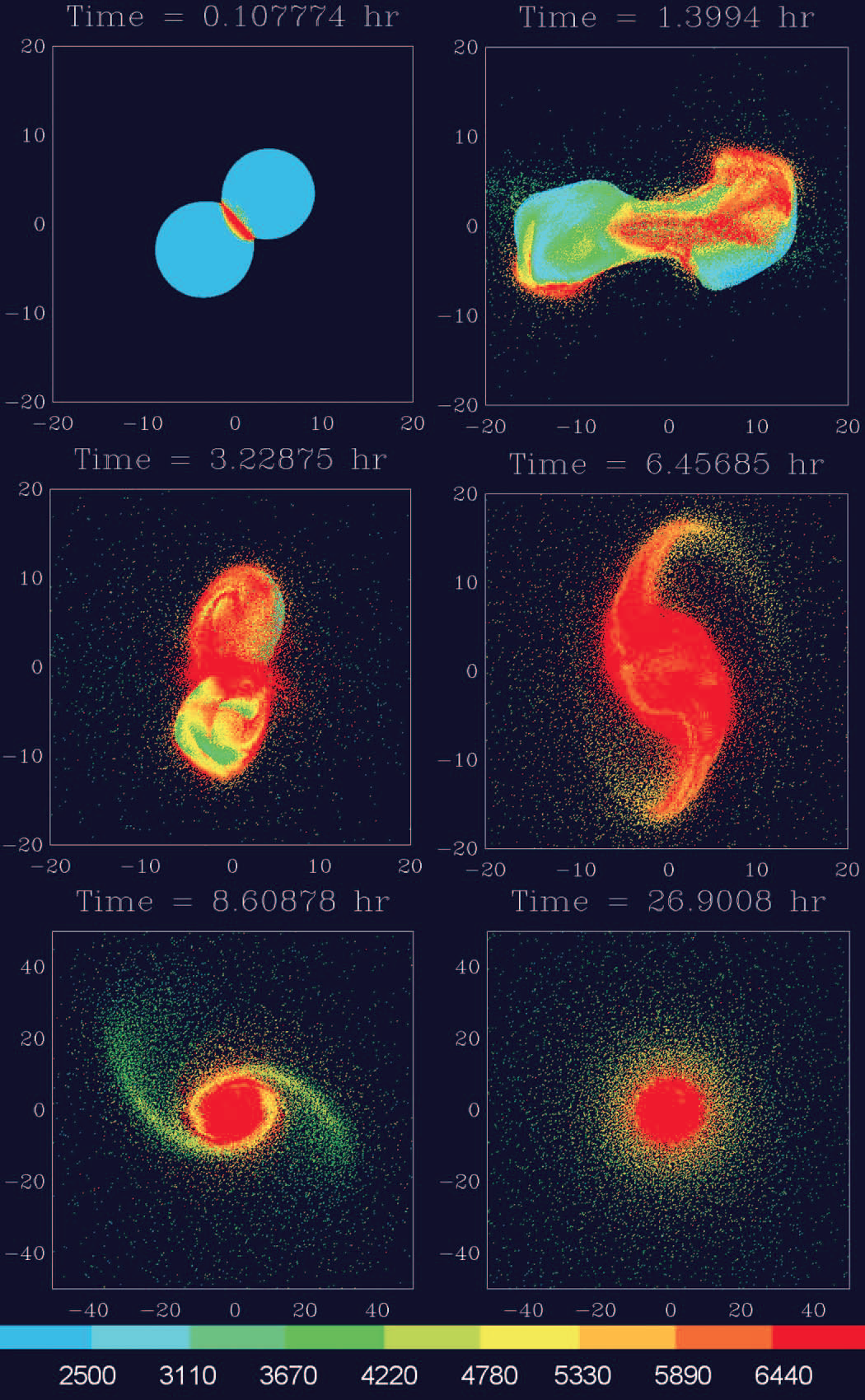 Cük & Stewart (2012) Science  338, 1047-1052
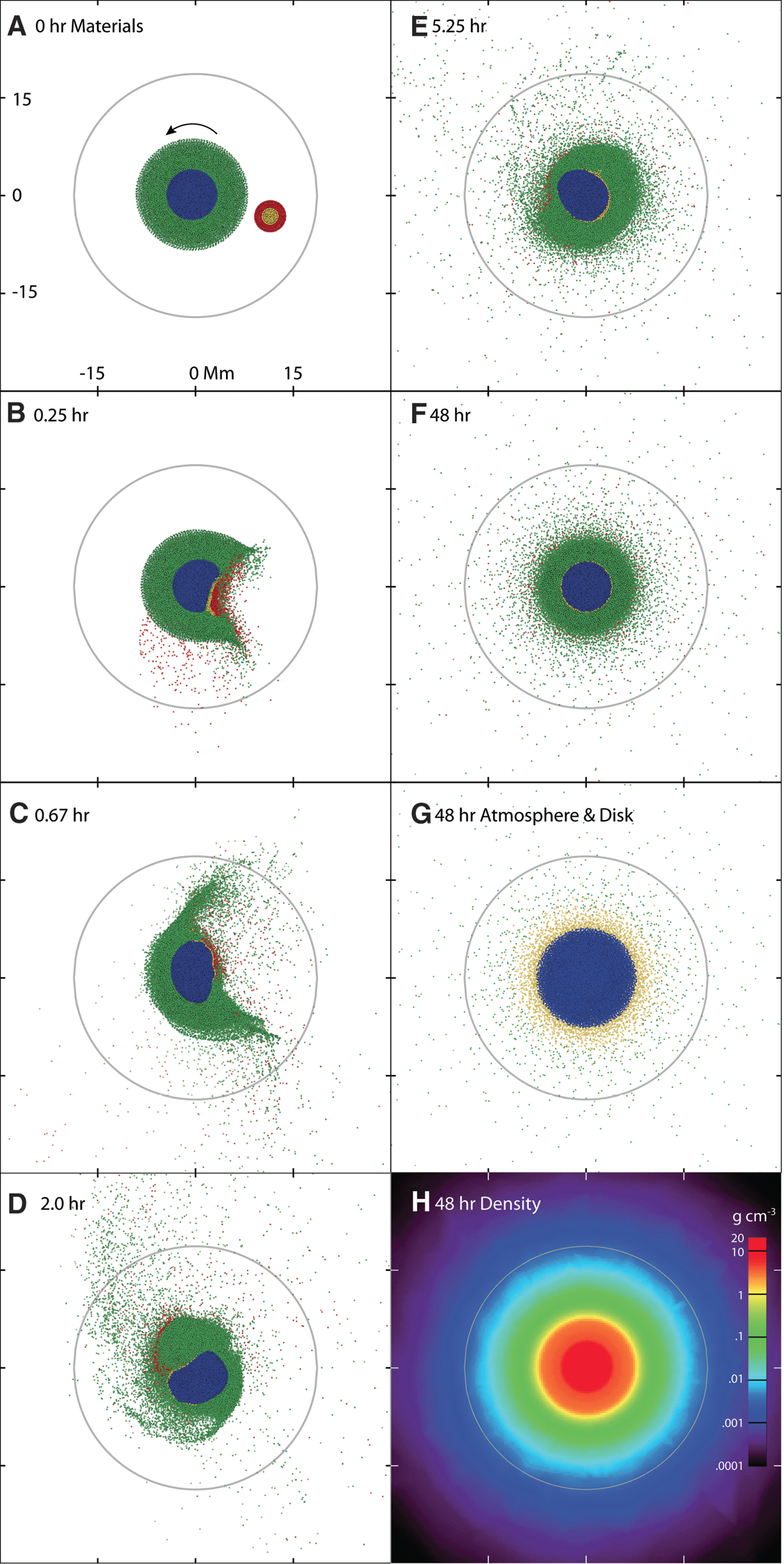 Homogenization of ejected material in debris disk explains isotopic similarities
[Speaker Notes: Animated: 1) Clementine Fe, Ti maps; 2) LP K and Th maps; 3) Use the Clem + LP to get terrane maps.]
Non-Representivity of Apollo Sites
Lunar Terranes
[Jolliff et al. (2000) JGR 105, 4197]
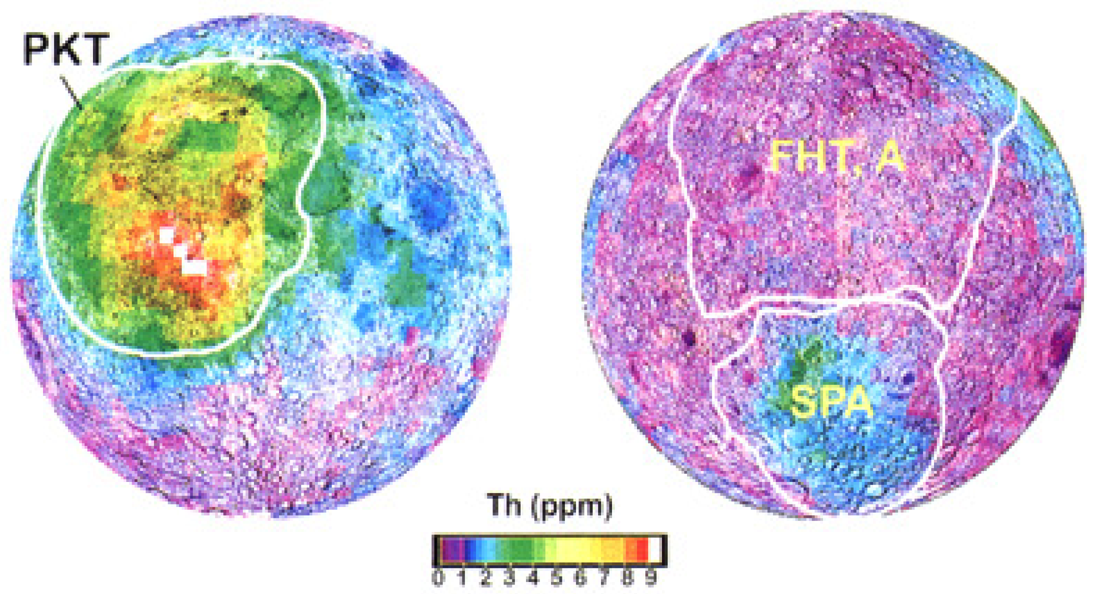 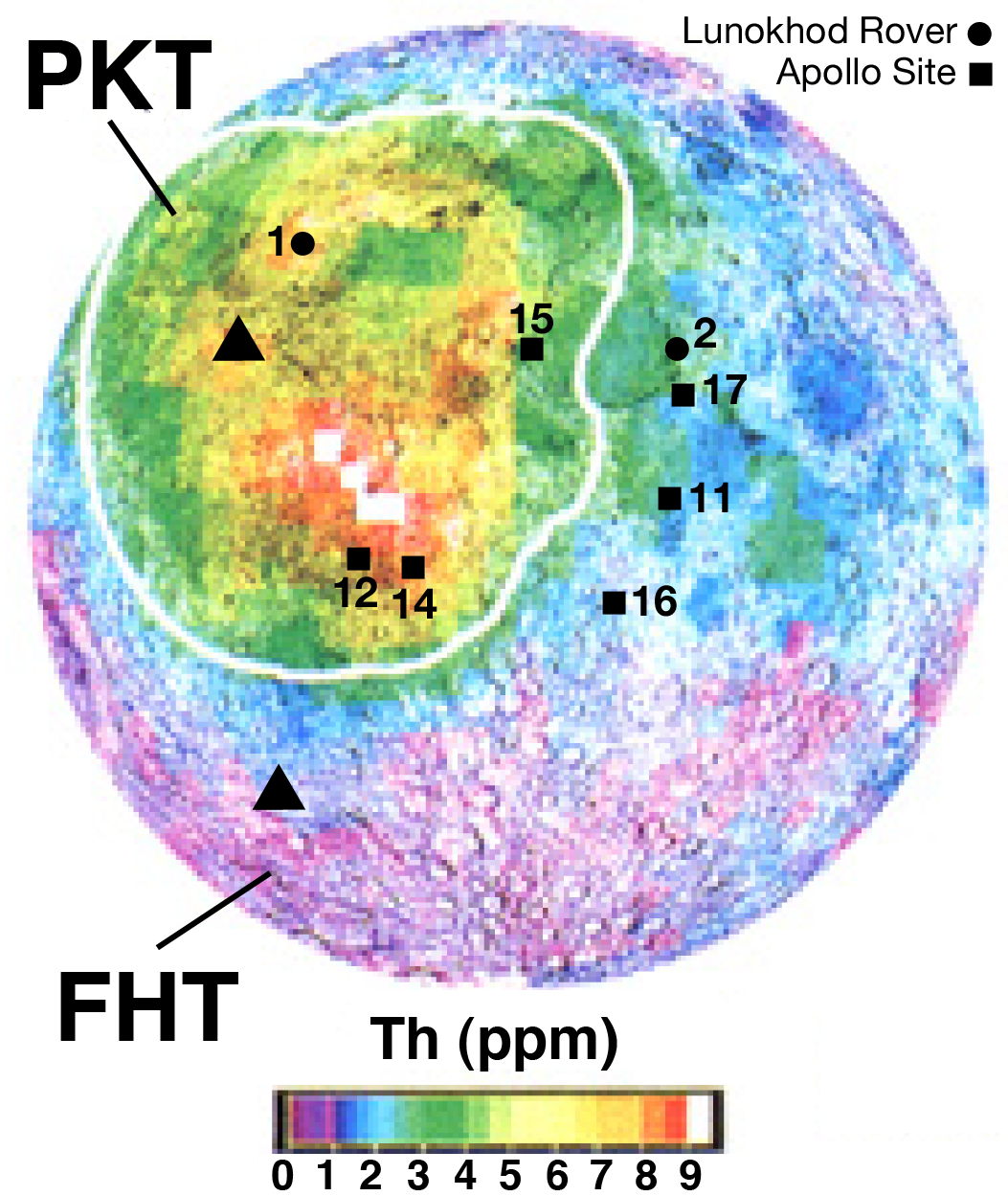 Apollo sites close to terrane boundaries.
Samples contain PKT signature.
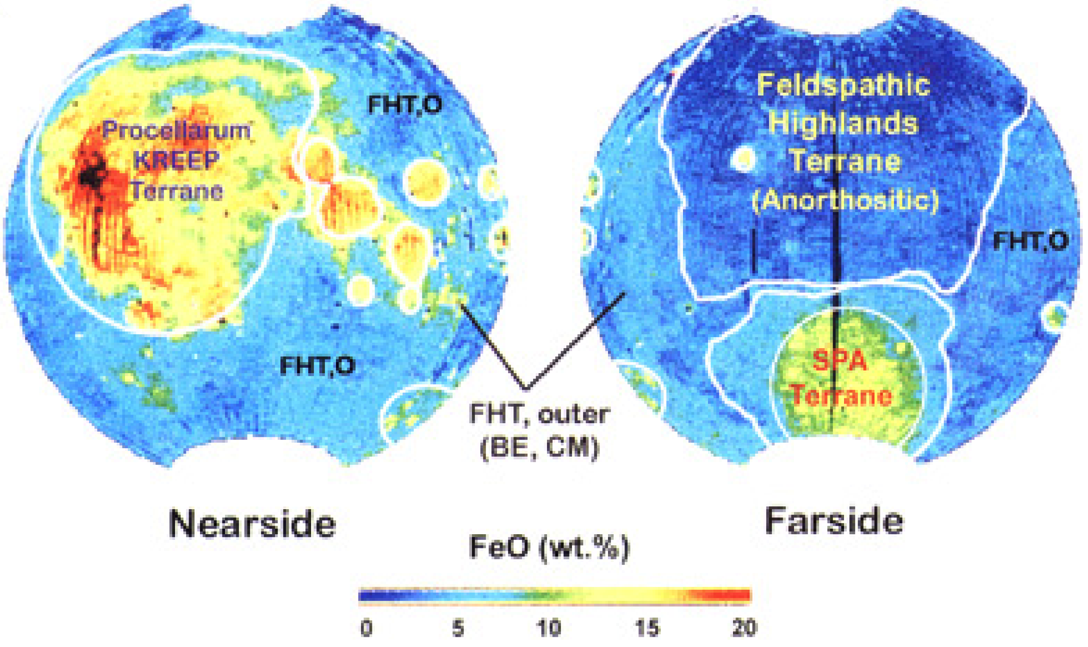 Apollo sample collection is not representative of the lunar compositional diversity.
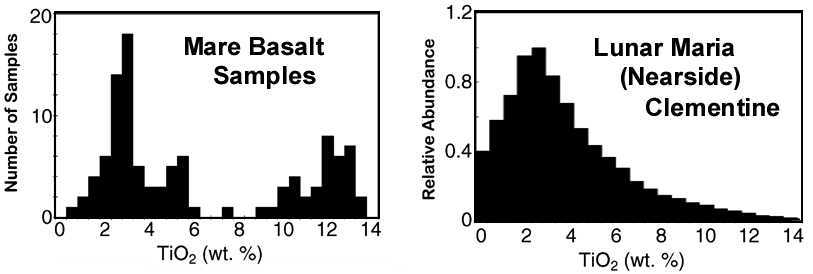 Giguere et al. (2000) MaPS 35, 193
[Speaker Notes: Animated: 1) Clementine Fe, Ti maps; 2) LP K and Th maps; 3) Use the Clem + LP to get terrane maps.]
Reinterpretation of the Apollo Seismic Data + GRAIL Data
Thinning of the nearside crust!
Toksoz et al. (1972) Sci. 176	60-65 km
Khan & Mosegaard (2002) JGR 107	45 km
Lognonné et al. (2003) EPSL 211	30 km
Chenet et al. (2006) EPSL 243	31-38 km
Wieczorek et al. (2013) Sci. 339 	34-43 km
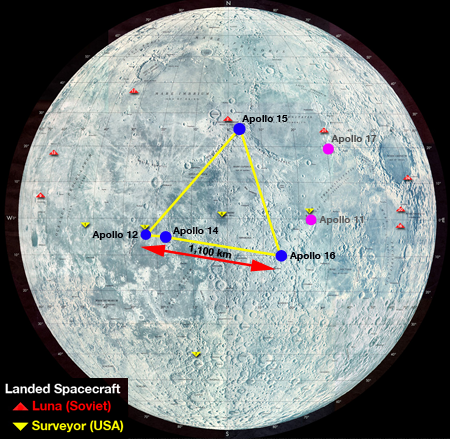 Detection of the Lunar Core?
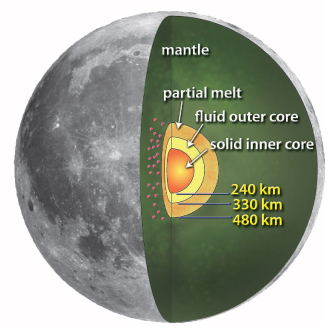 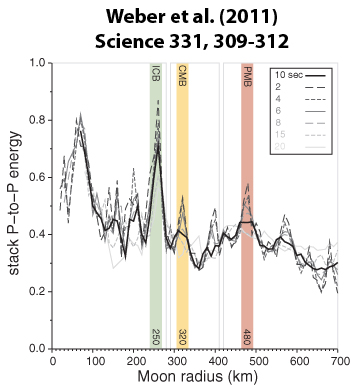 Garcia et al. (2011) Planetary & Space Science 188, 96-113.
Weber et al. (2011) Science 331, 309-312
[Speaker Notes: Apollo Passive Seismic experiment. Point out locations and small footprint.]
Recent Volcanic Activity
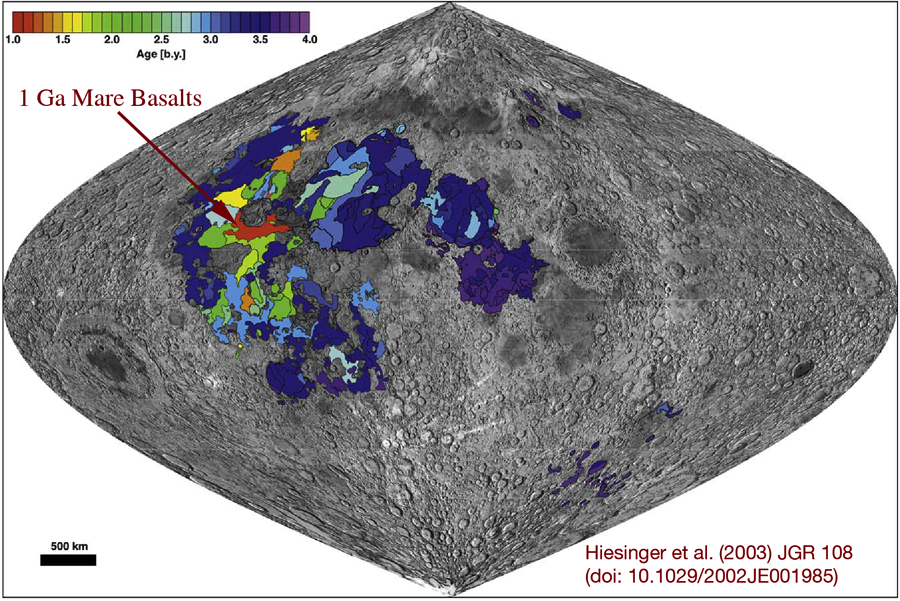 “Recent” volcanic eruptions ~ 1 Ga.
Hiesinger et al. (2003) JGR 108, doi:10.1029/2002JE001985;
Hiesinger et al. (2010) JGR 115, doi:10.1029/2009JE003380
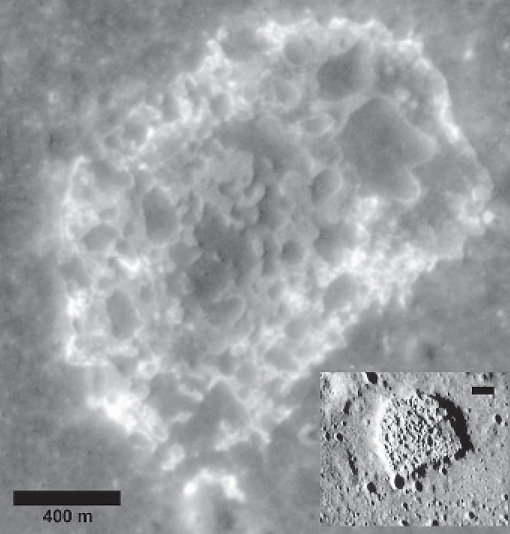 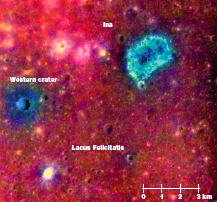 Recent fumarolic eruptions; ~10 Ma?
Ina depression in Lacus Felicitatis
Schultz et al. (2006) Nature, v. 444, p. 184-186.
[Speaker Notes: Apollo Passive Seismic experiment. Point out locations and small footprint.]
New Lunar Lithologies
New Rock Types not represented in the sample collection.
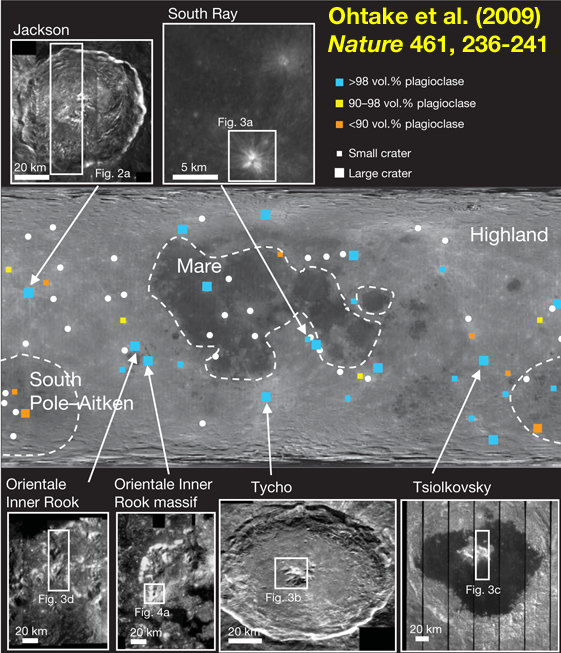 Pure Anorthosite: Kaguya (SELENE)
[Speaker Notes: Could find a graphic for Chandrayaan/M3 “new” rock types. Emphasize that these aren’t represented in the sample collection.]
New Lunar Lithologies
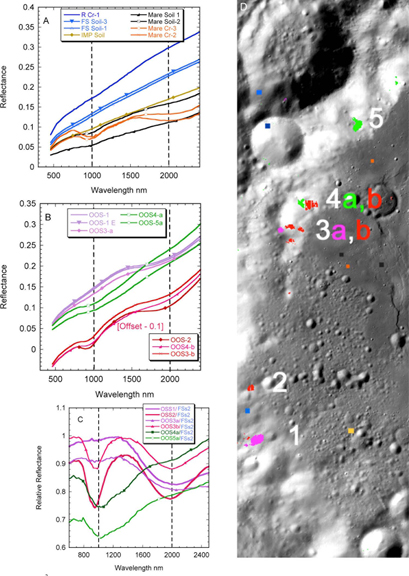 New Rock Types not represented in the sample collection.
Olivine, Orthopyroxene, and Mg-Spinel-rich lithologies (OOS)
Chandrayaan-: M3
Pieters et al. (2011) JGR, 116, E00G08
[Speaker Notes: Could find a graphic for Chandrayaan/M3 “new” rock types. Emphasize that these aren’t represented in the sample collection.]
Surface Volatiles on the Moon
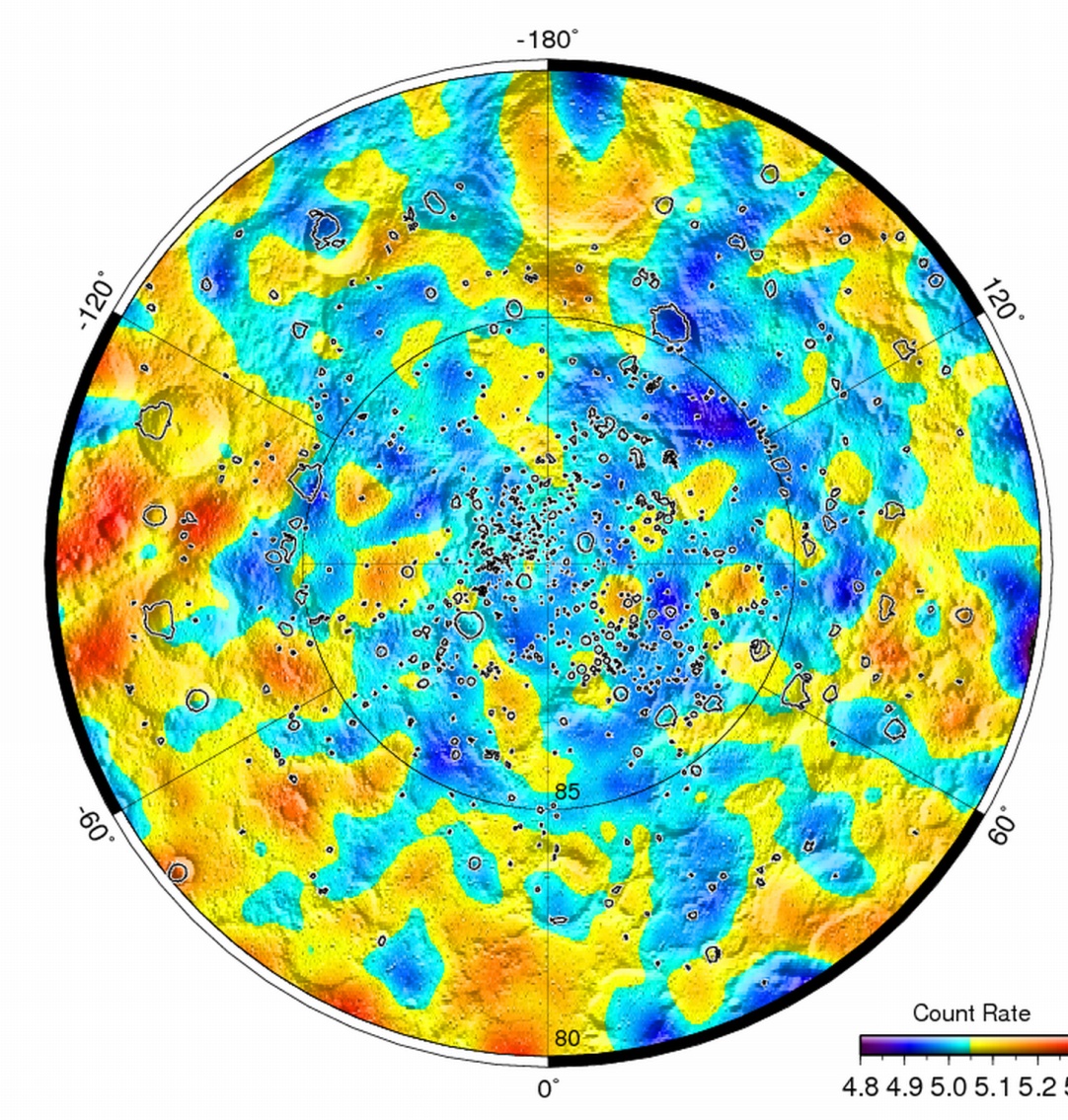 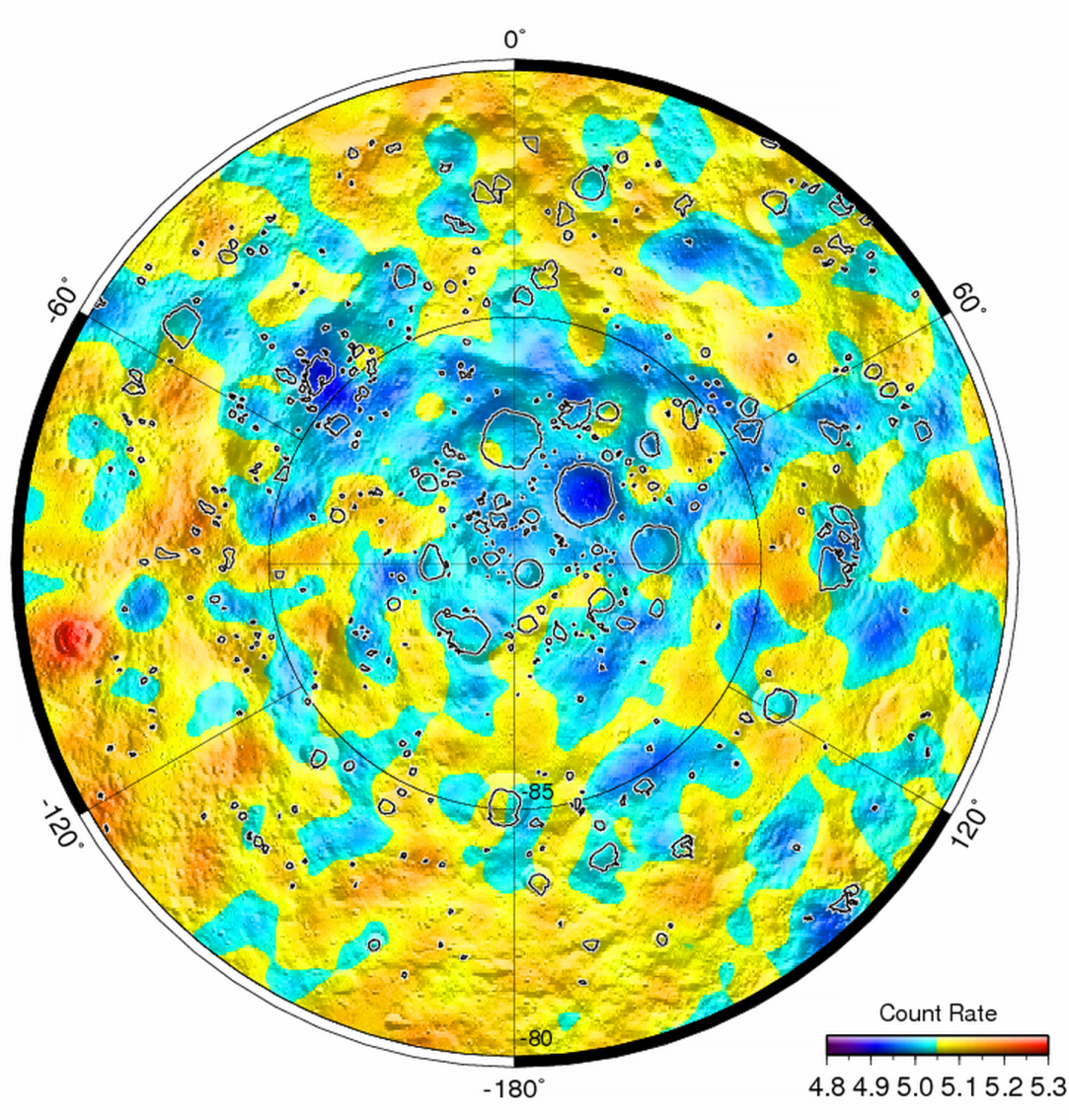 Volatile Deposits: Chandrayaan-1 (M3), LRO
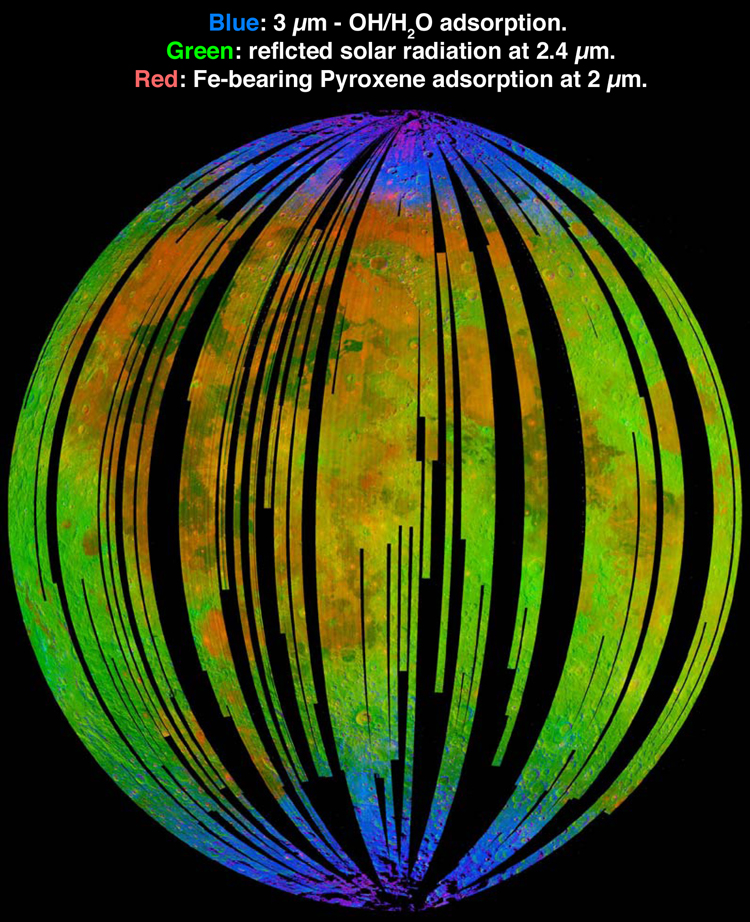 Pieters et al. (2009) Science 326, 568-572
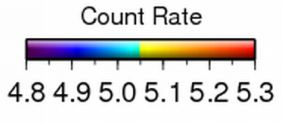 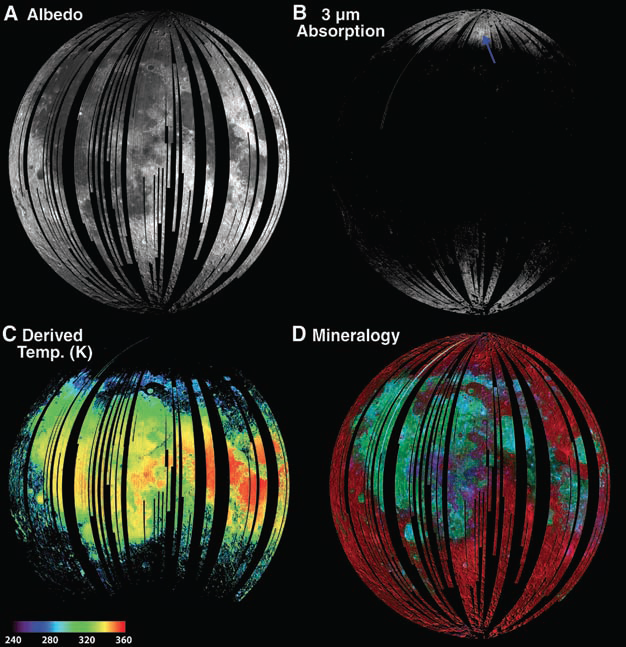 Hydrogen Deposits: LRO
Mitrofanov et al. (2010) Science 330, 483-486
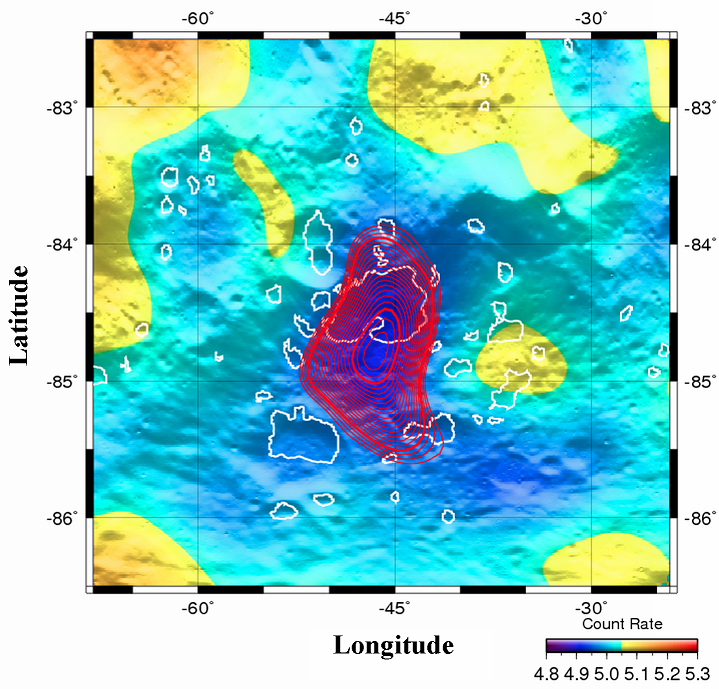 Cabeus Crater
OH/H2O 3µm adsorption
[Speaker Notes: Polar volatiles in PSRs  emphasized by Clementine and LP; LCROSS confirmed this. M3 suggests that OH/H2O adsorption can occur outside PSRs (as does LEND on LRO).]
Surface Volatiles on the Moon
LCROSS Impact into Cabeus Crater
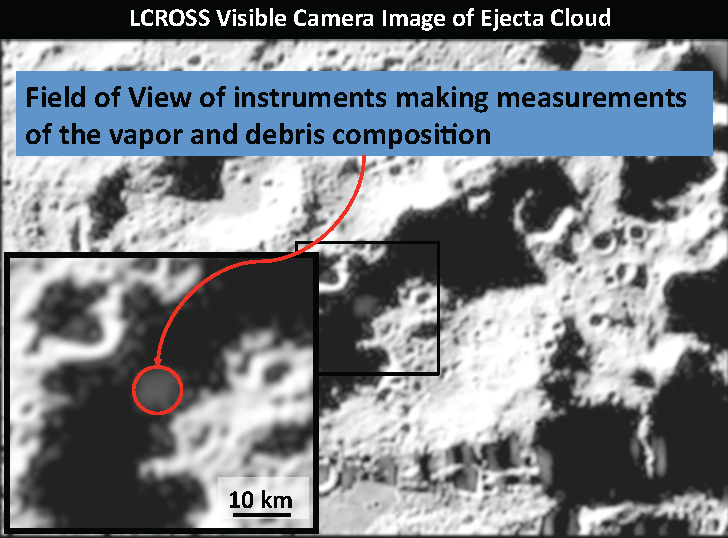 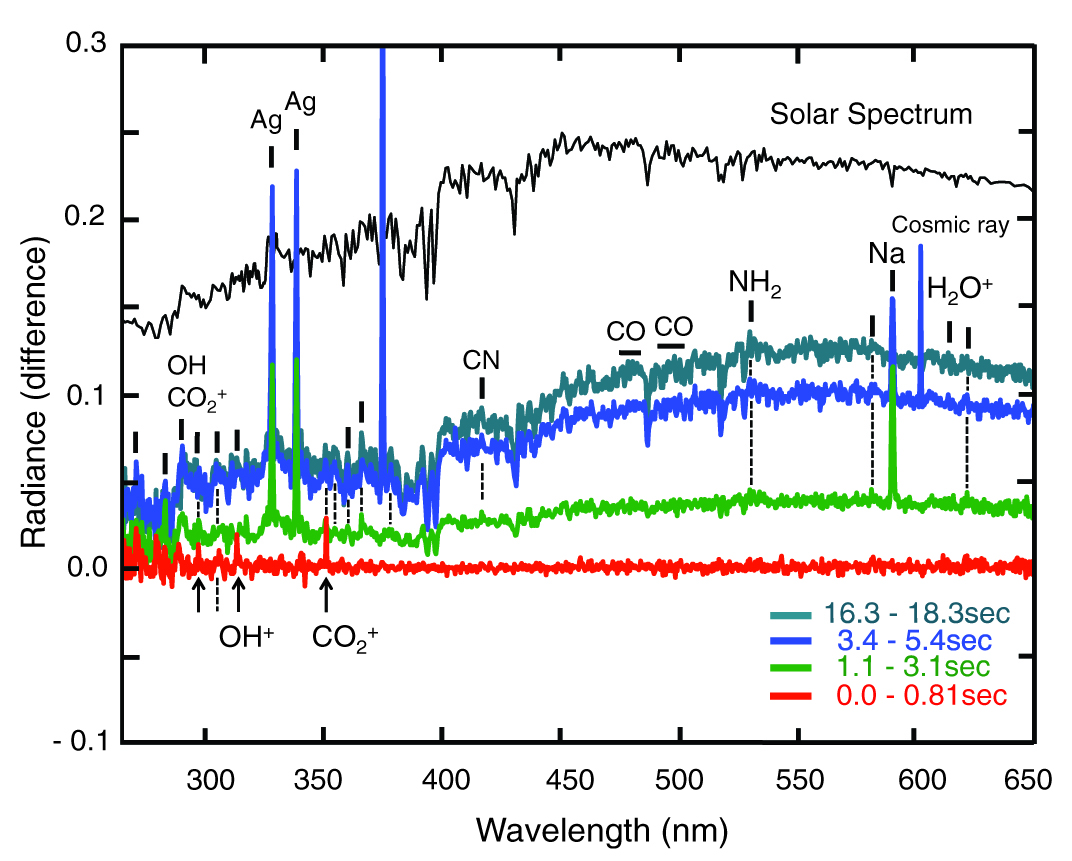 Colaprete et al. (2010) Science 330, 463-468.
Schultz et al. (2010) Science 330, 468-472.
Surface Volatiles on the Moon
OH derived from Solar Wind implanted H
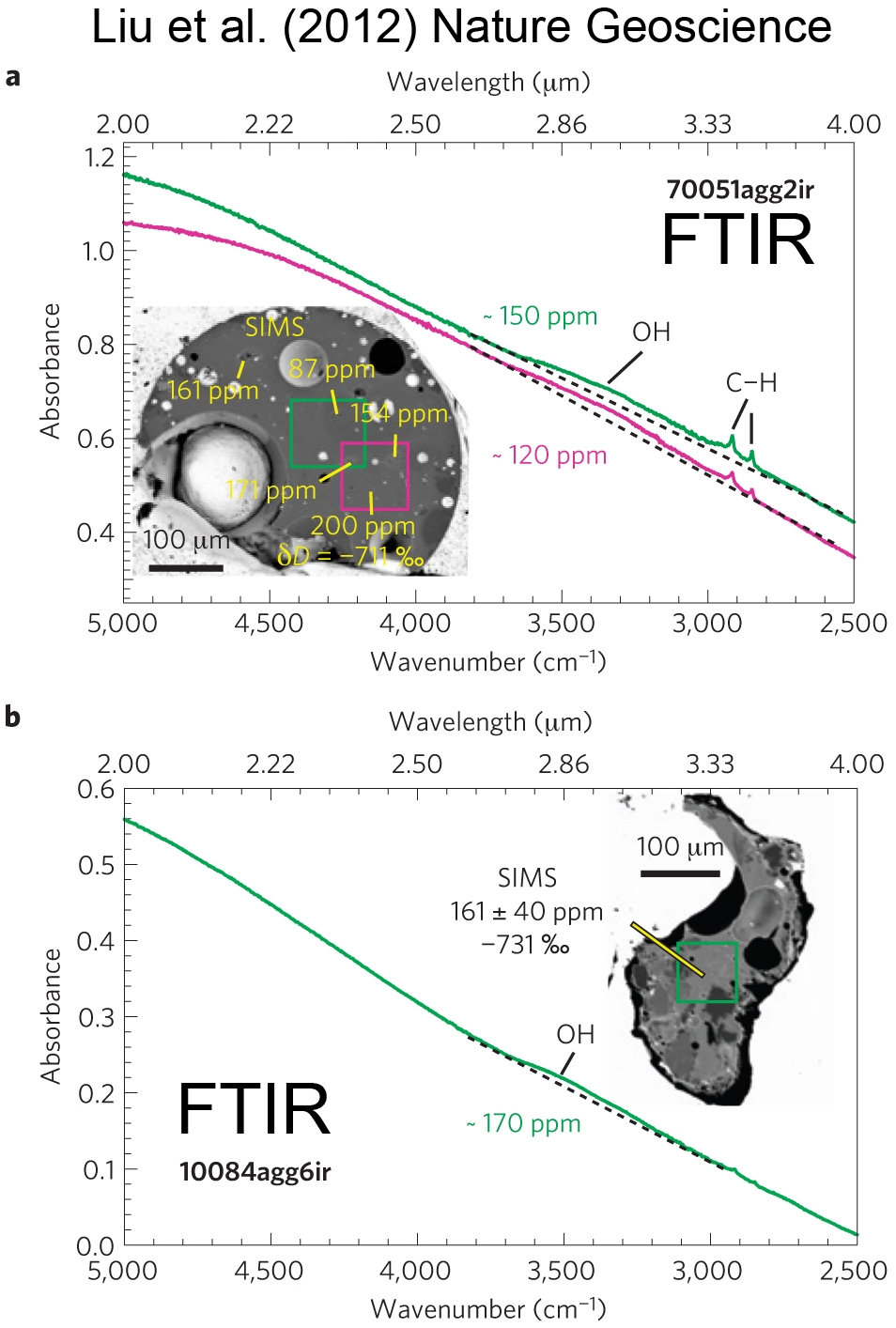 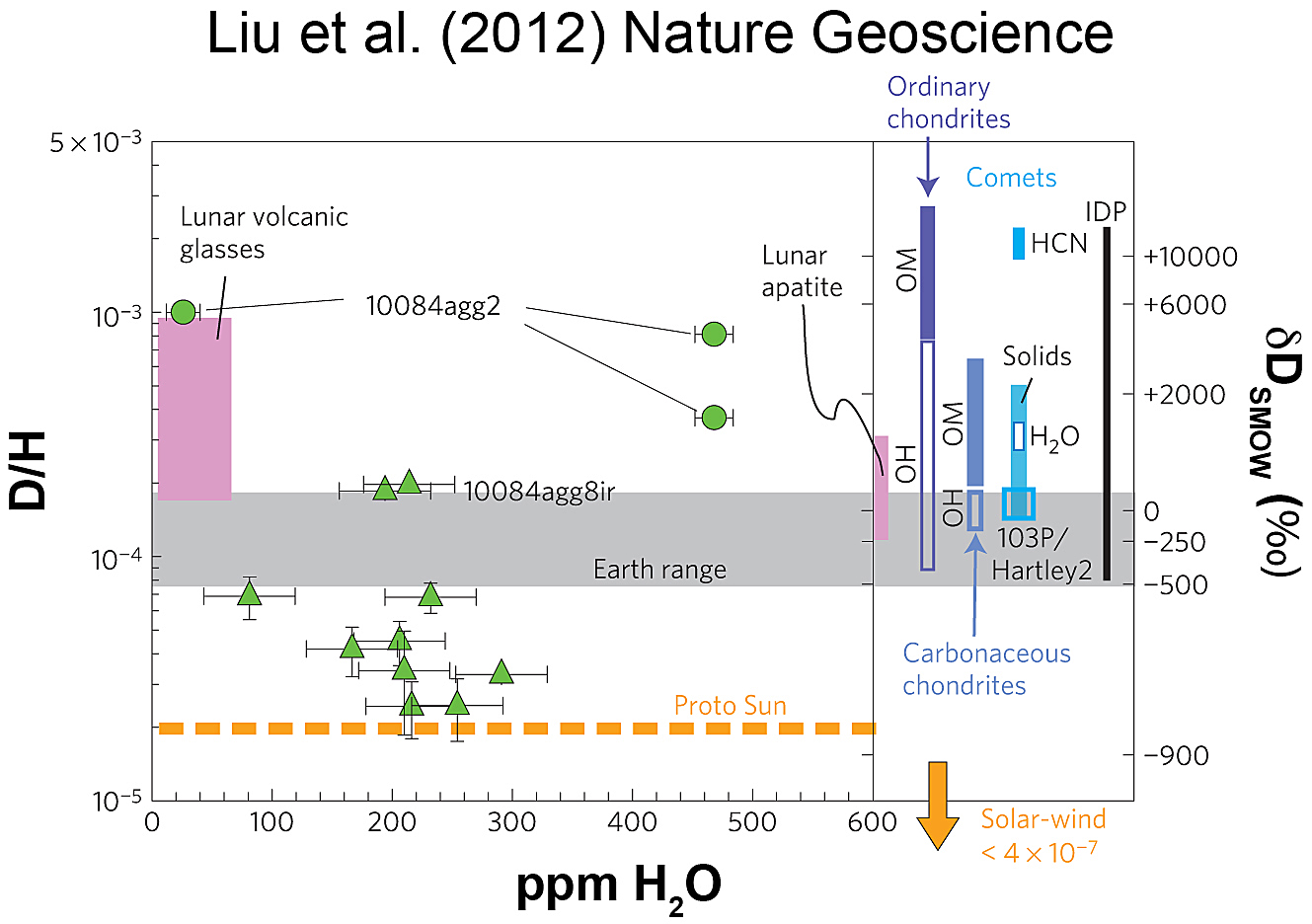 Liu et al. (2012) Nature Geoscience 5, 779-782.
Lunar Endogenous Volatiles
McCubbin et al. (2010) Proc. Nat. Acad. Sci. 107,
11223-11228.
OH content of phosphates
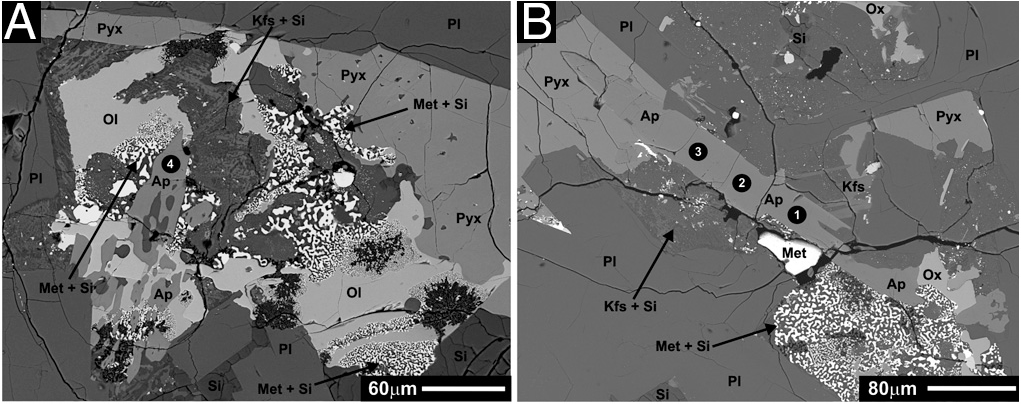 Water in Mare Basalt Sources: 2-5 ppm
14053,16
Liu et al. (2010) LPSC 41, Abs. 2647
Boyce et al. (2010) Nature 466, 466-469
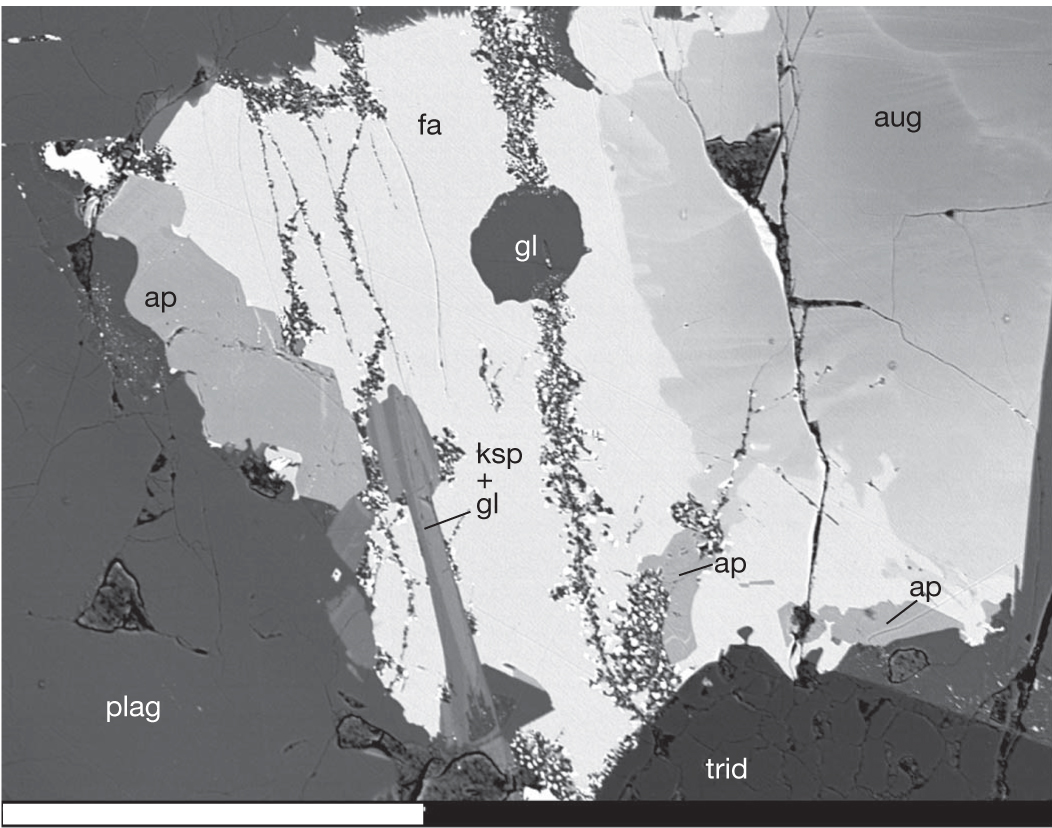 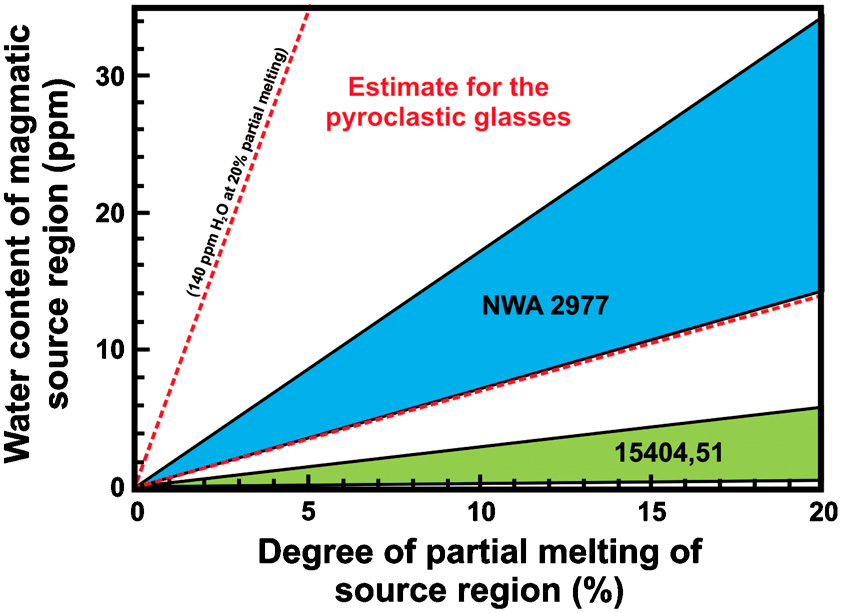 14053,241
Lunar Endogenous Volatiles
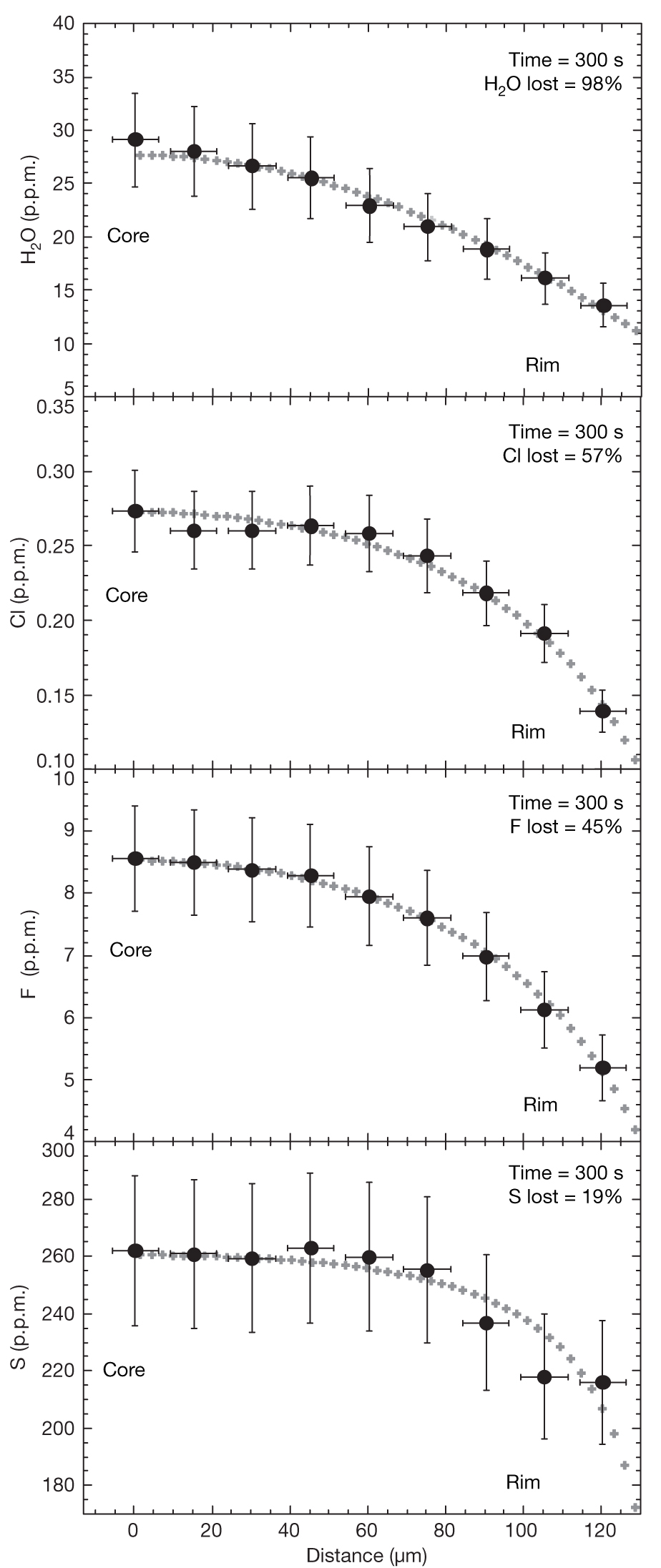 Saal et al. (2008
Nature 454, 192-195)
Water in the Glass Parent Magma: 260-745 ppm
H2O
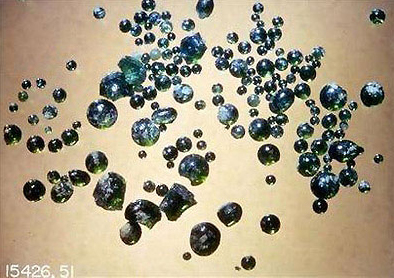 Apollo 15 Green Glass (VLT)
Cl
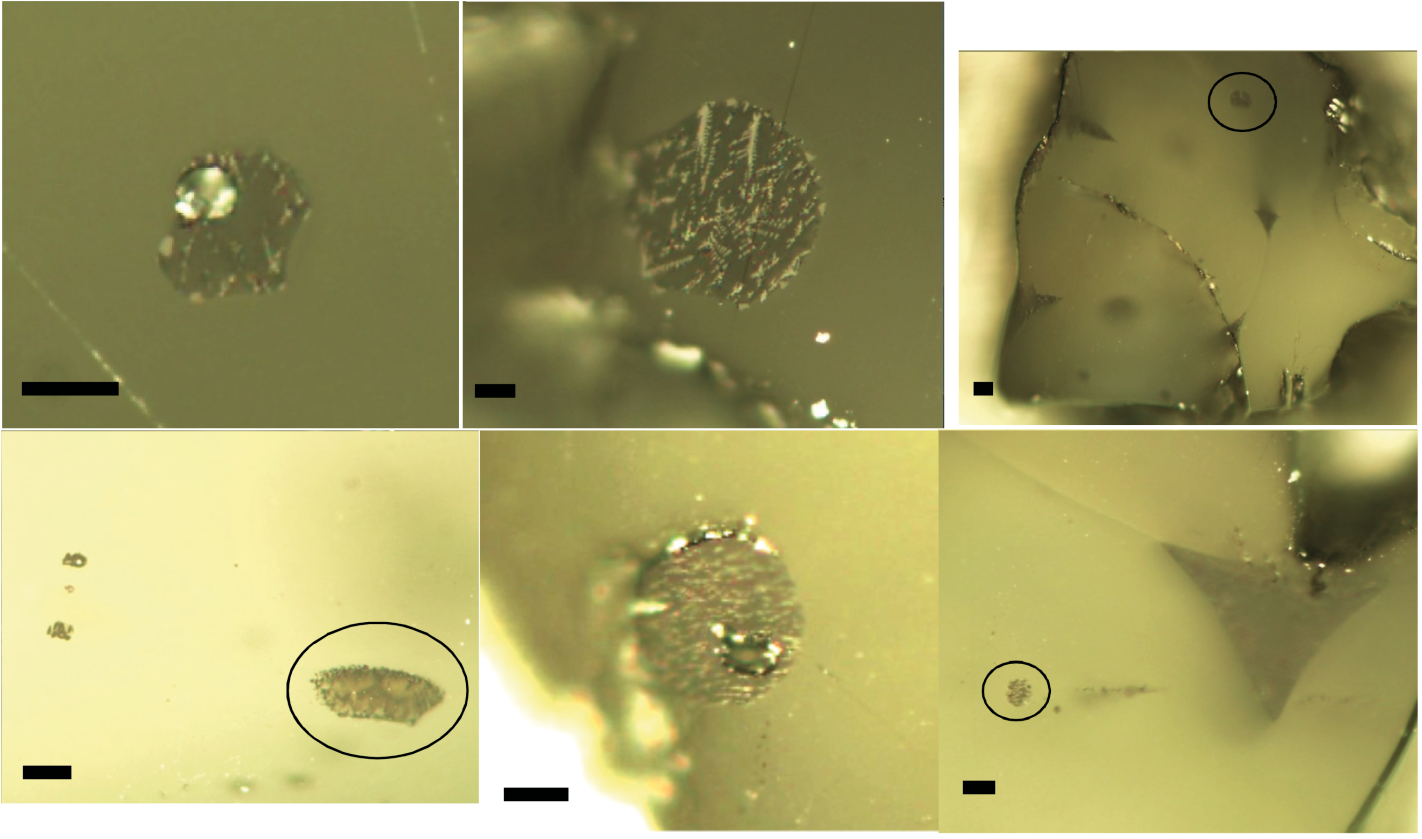 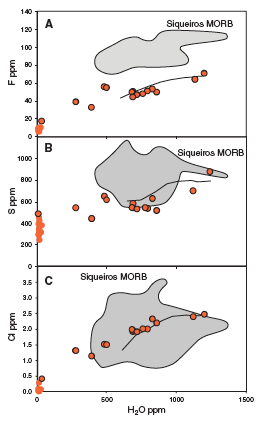 F
Hauri et al. (2011)
Science 333, 213-215
S
Melt Inclusions in Olivine
Origin of Lunar  Volatiles
Lunar water has a Carbonaceous Chondrite Heritage
Cometary Delivery of Water to the Moon
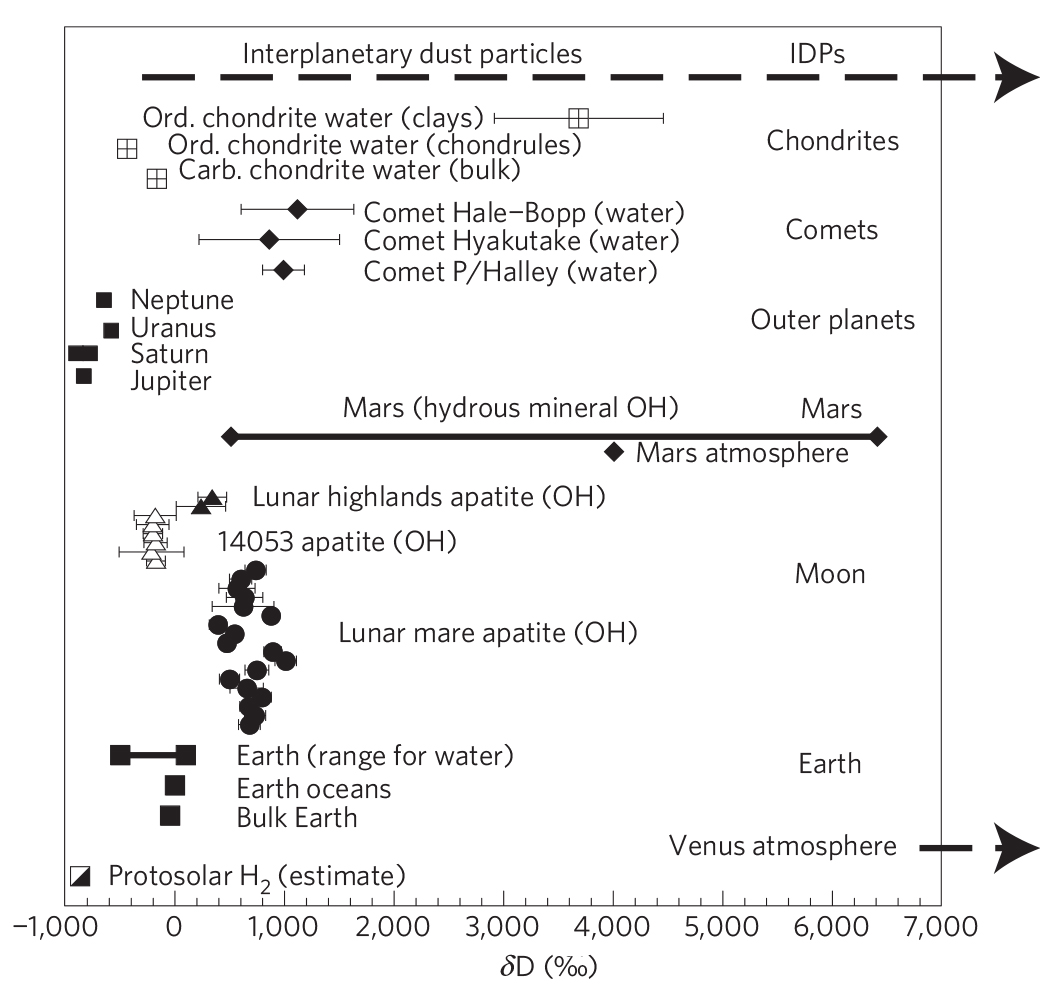 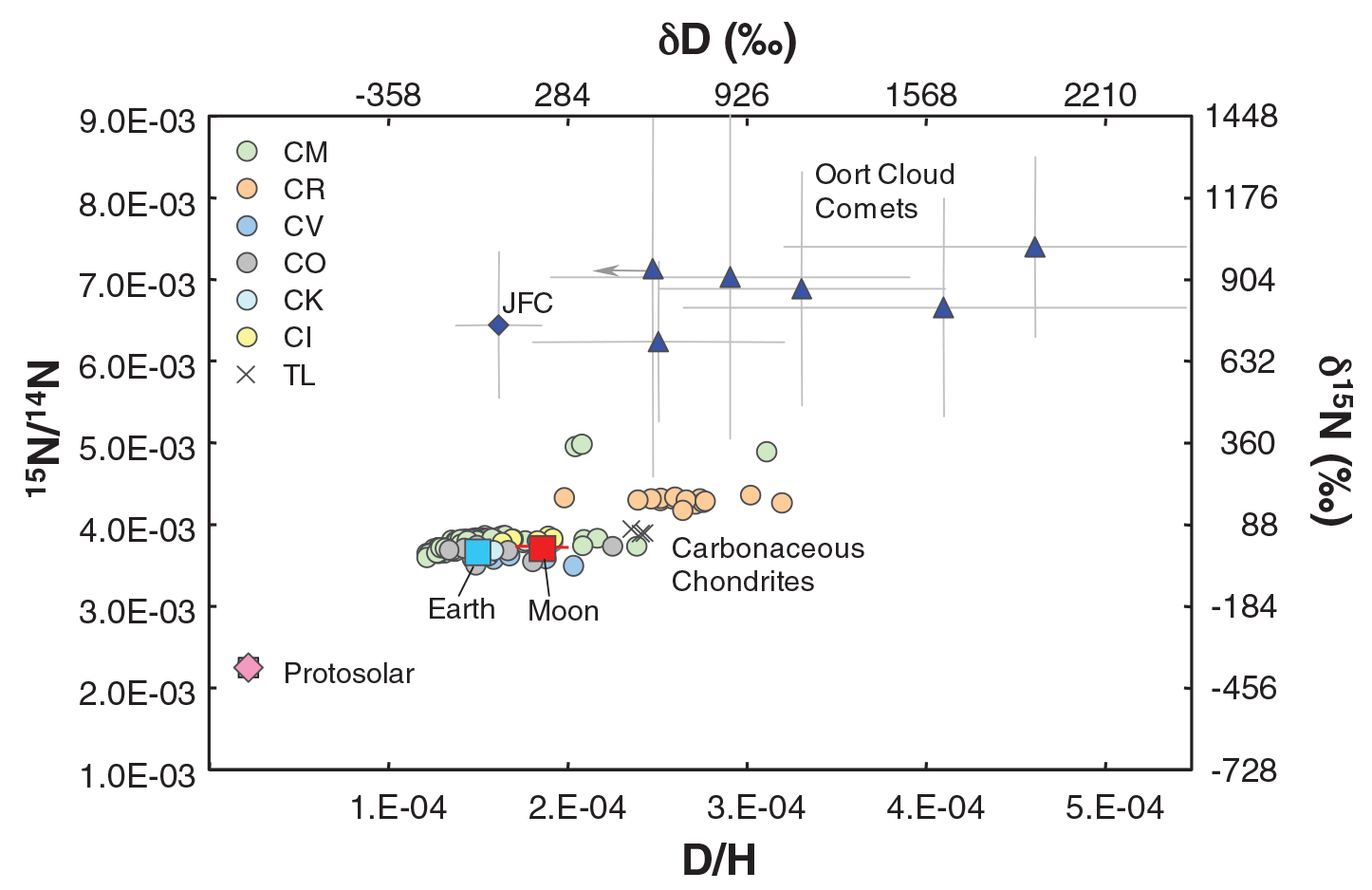 Saal et al. (2011) Science 340, 1317-1320.
Greenwood et al. (2011) Nature Geosci. 4, 79-82
Polar  Volatiles
H-rich areas also outside PSRs from LEND neutron maps: don’t need to enter PSRs to extract resources
South Pole
North Pole
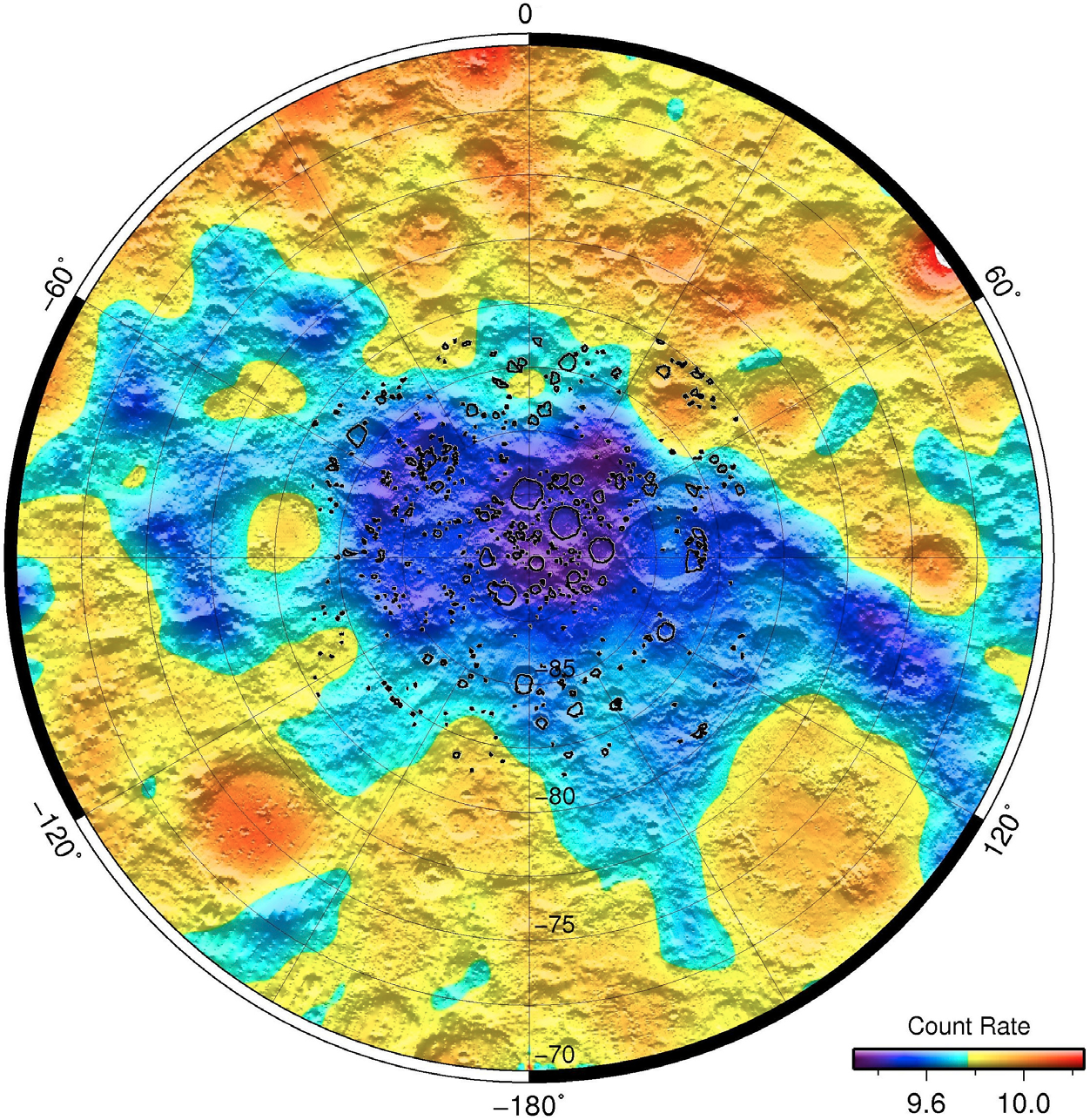 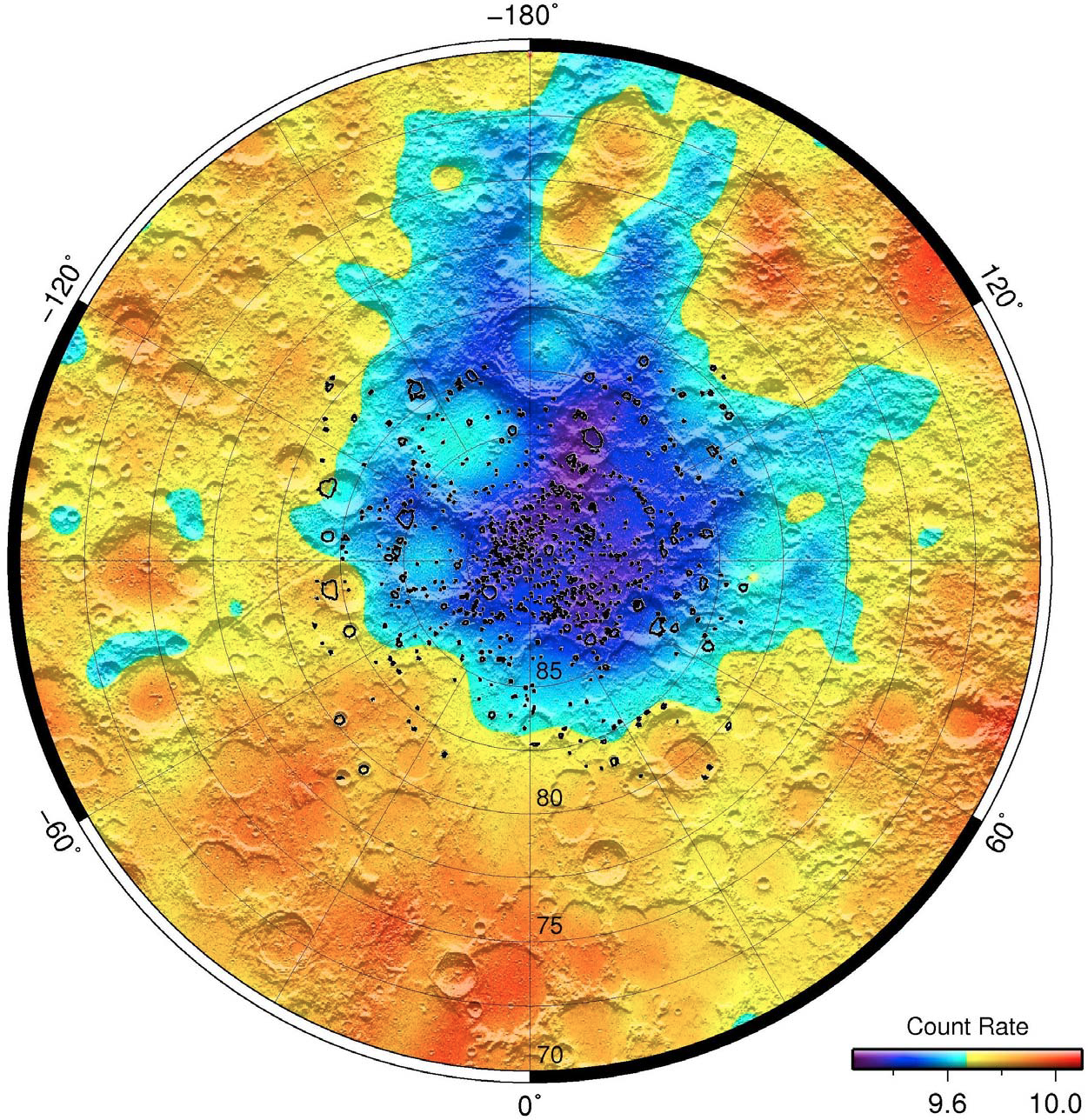 Litvak et al. (2012) JGR 117, E00H22, doi:10.1029/2011JE003949
Lunar Polar Illumination Maps
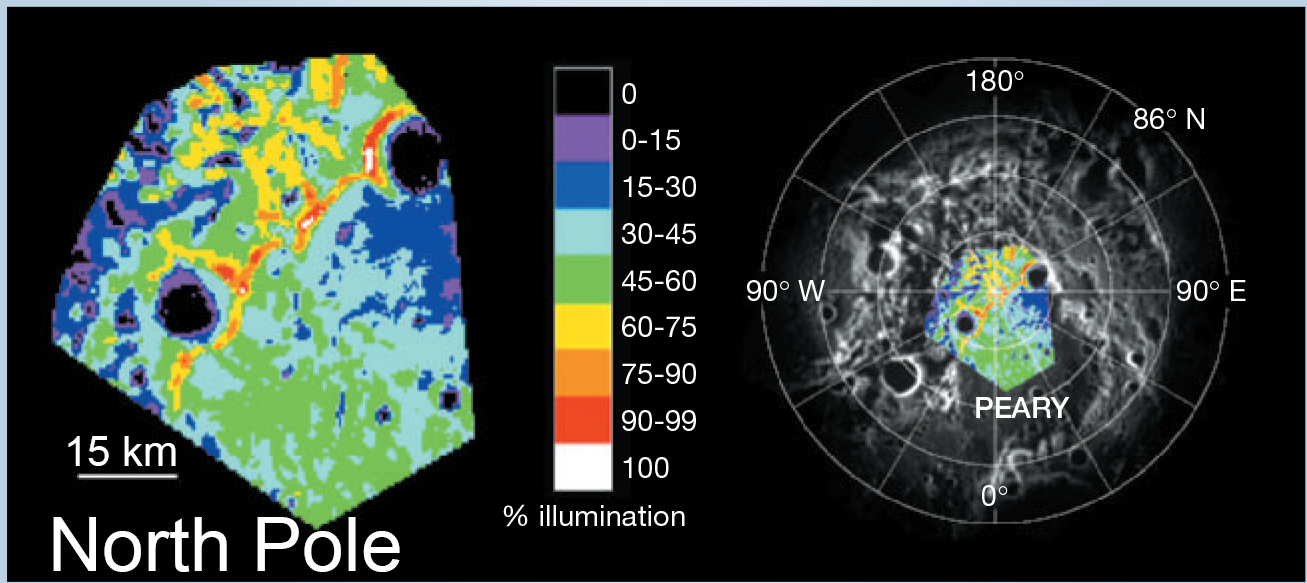 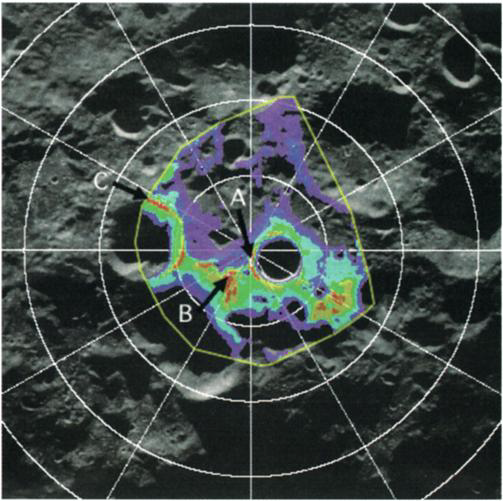 South Pole
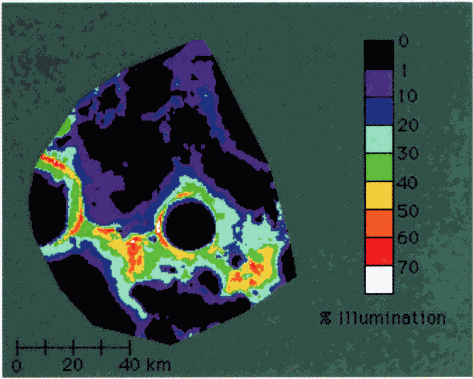 Illumination (%)
North Pole          South Pole
Bussey et al. (1999) GRL 26, 1187-1190.
Bussey et al. (2003) GRL 30, 
         doi:10.1029/2002GL016180.
Bussey et al. (2005) Nature 434, 842.
Mazarico et al. (2011) Icarus 211, 1066-1081.
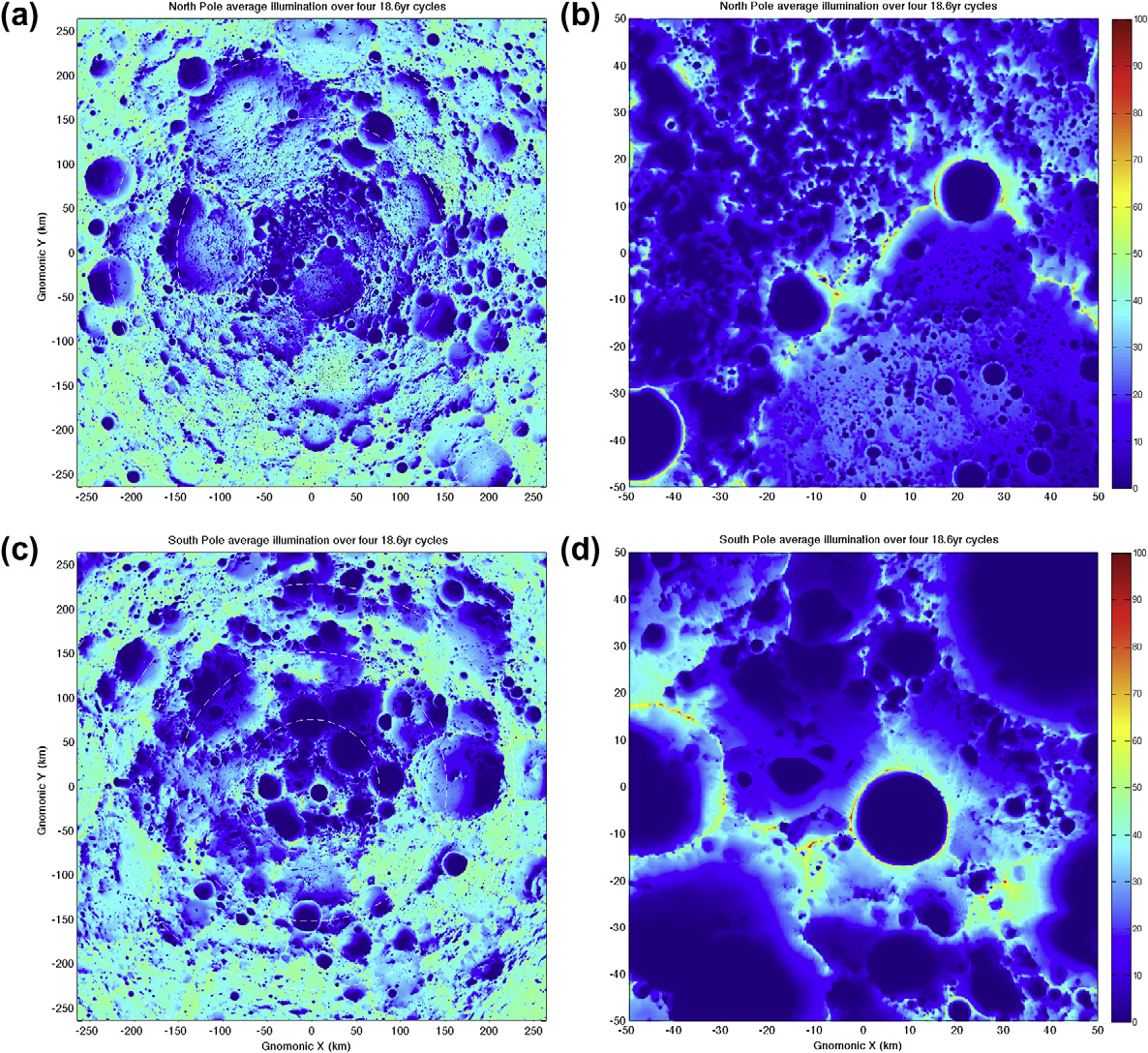 Permanent Shadow
North Pole              South Pole
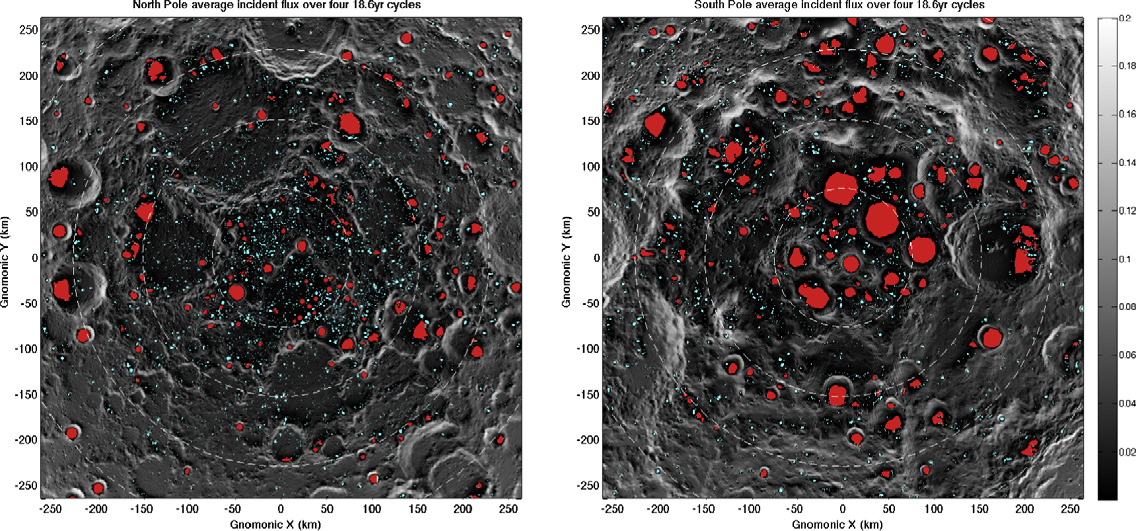 LMO/Moon  Volatiles
Water
Elkins-Tanton & Grove (2011, EPSL 307, 173-179): LMO contained 100-1000 ppm H2O (or more) to form mare source regions.
Hui et al. (2013, Nat.  Geosci. 6, 177-180): Ferroan Anorthosite (15415; 60015) plagioclase contain up to 6 ppm H2O.
Initial LMO  ~320 ppm H2O.
urKREEP ~1.4 wt% H2O.
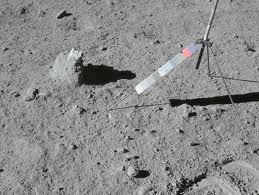 Lunar Magma Ocean
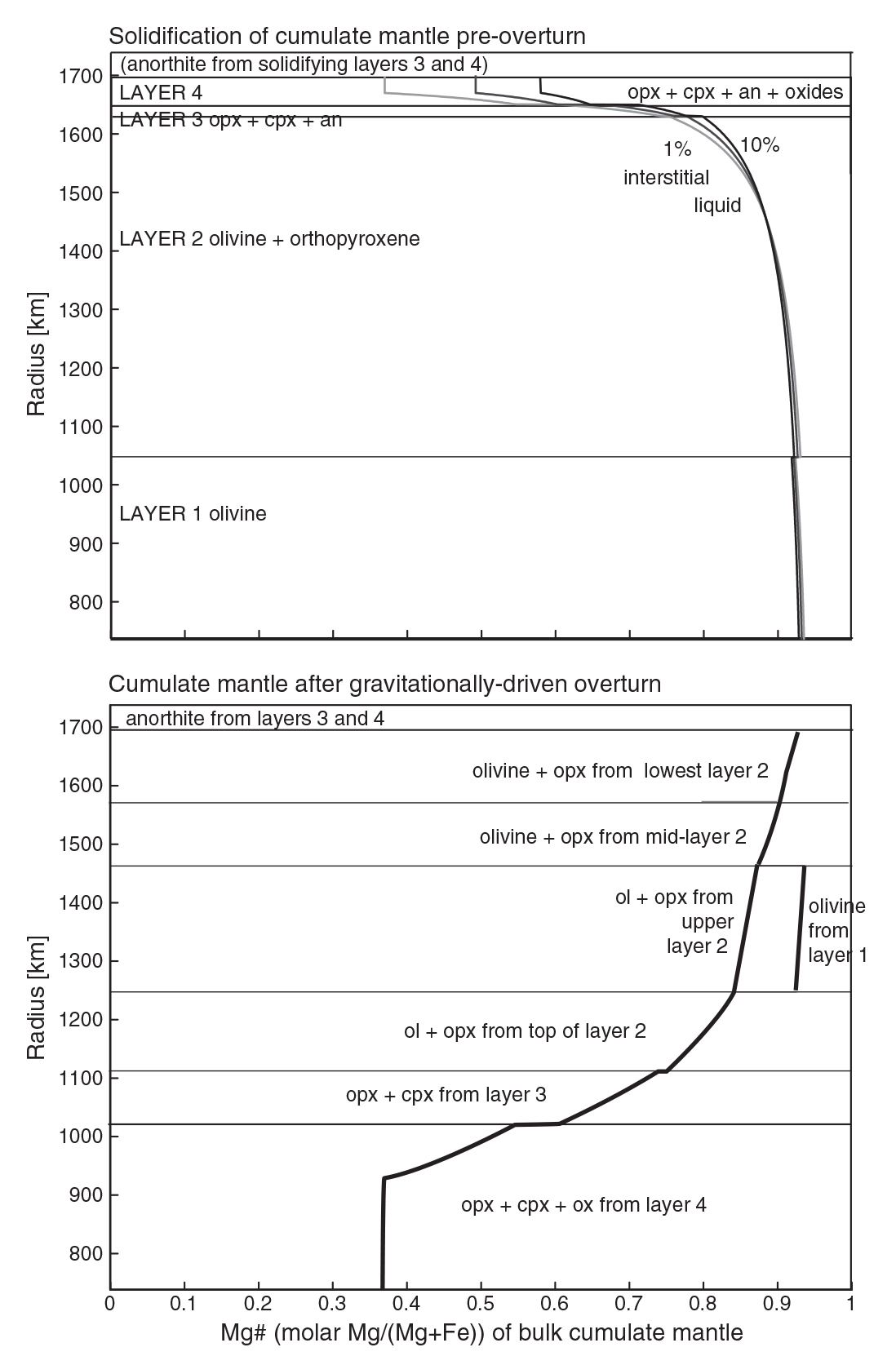 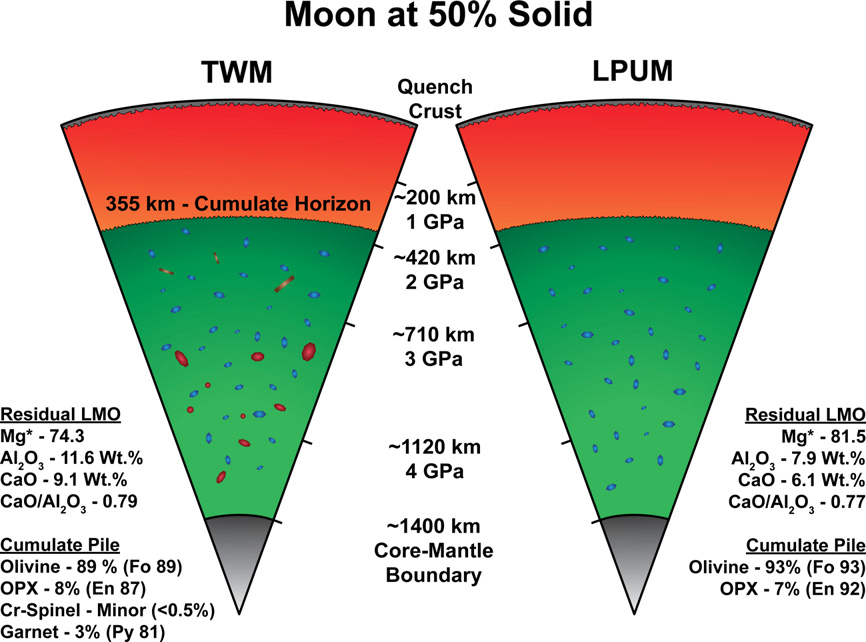 Elardo et al. (2011) GCA 75, 3024-3045.
Elkins-Tanton et al. (2011) EPSL 304, 326-336.
LMO Lifetime
Zircon Chronology
LMO solidification younger age limit = 4,417 ± 6 Ma;
Model: exponential crystallization rate between this age and Giant Impact age;
Crust formed after 80-85% LMO crystallization, ~100 m.y. after GI.
Complete cryst. after another 200-400 m.y.
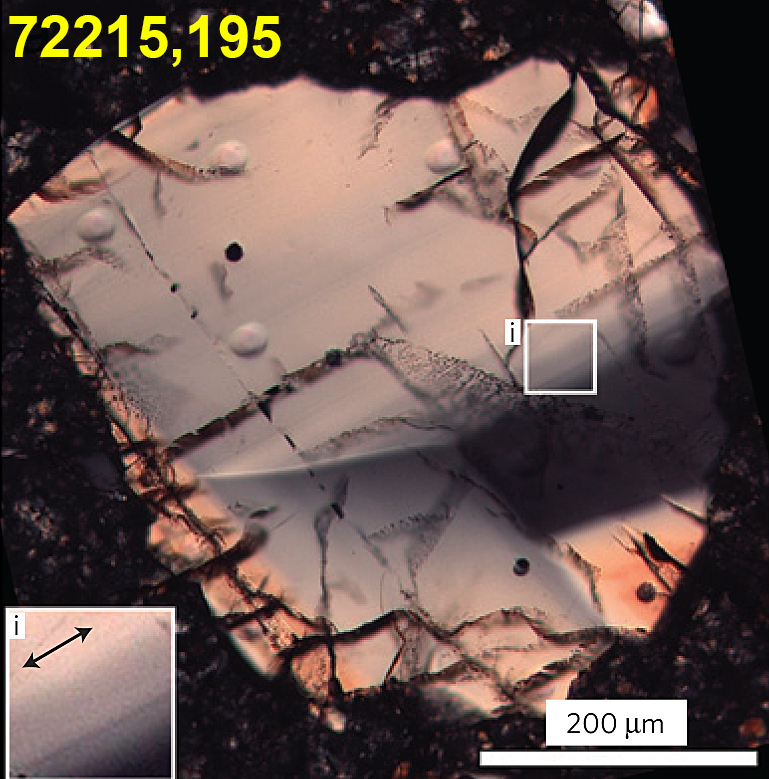 Nemchin et al. (2009) Nat. Geosci. 2, 133-136.
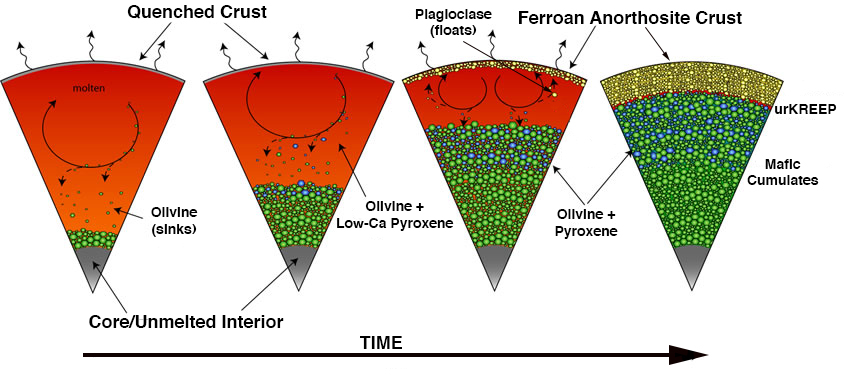 LMO Lifetime
229 Ma age (after onset of nebular condensation) means mare sources had a late Sm-Nd closure time.
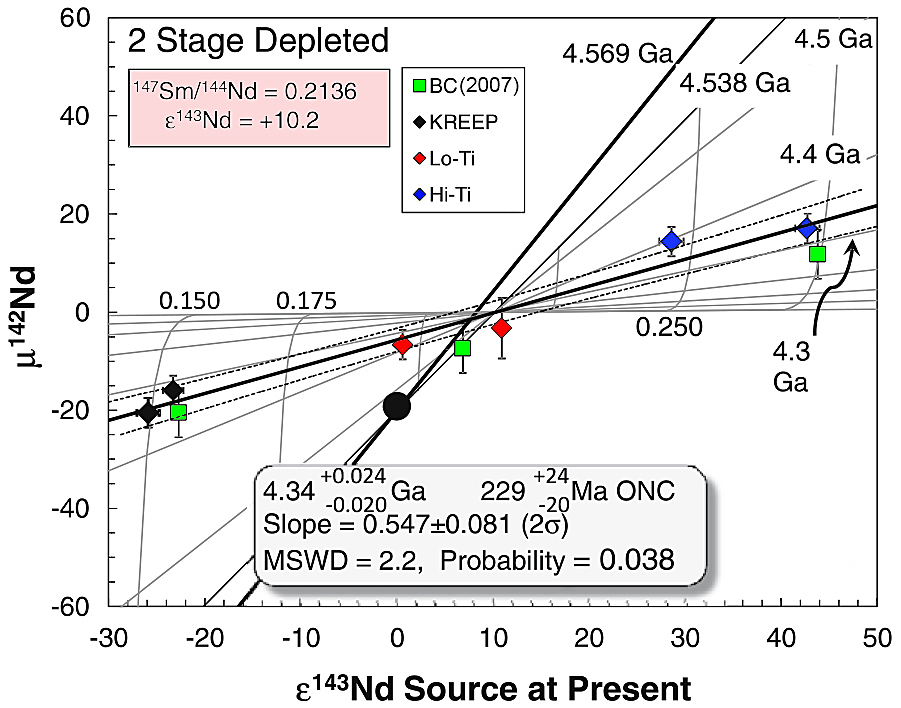 Brandon et al. (2009) GCA 73, 6421-6445.
Boyet & Carlson (2007) EPSL 262, 505-516.
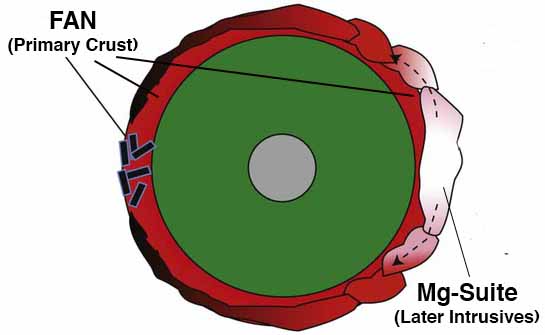 FANs are the only direct LMO products found in Apollo/Luna samples & Lunar Meteorites.
LMO Lifetime
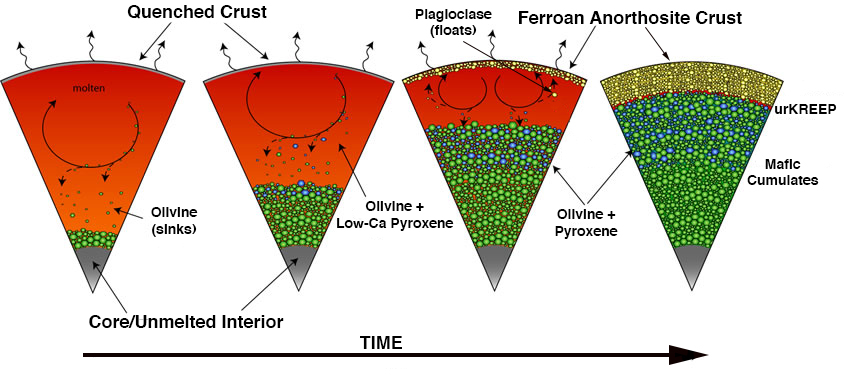 FANs should be ~4.4 Ga.
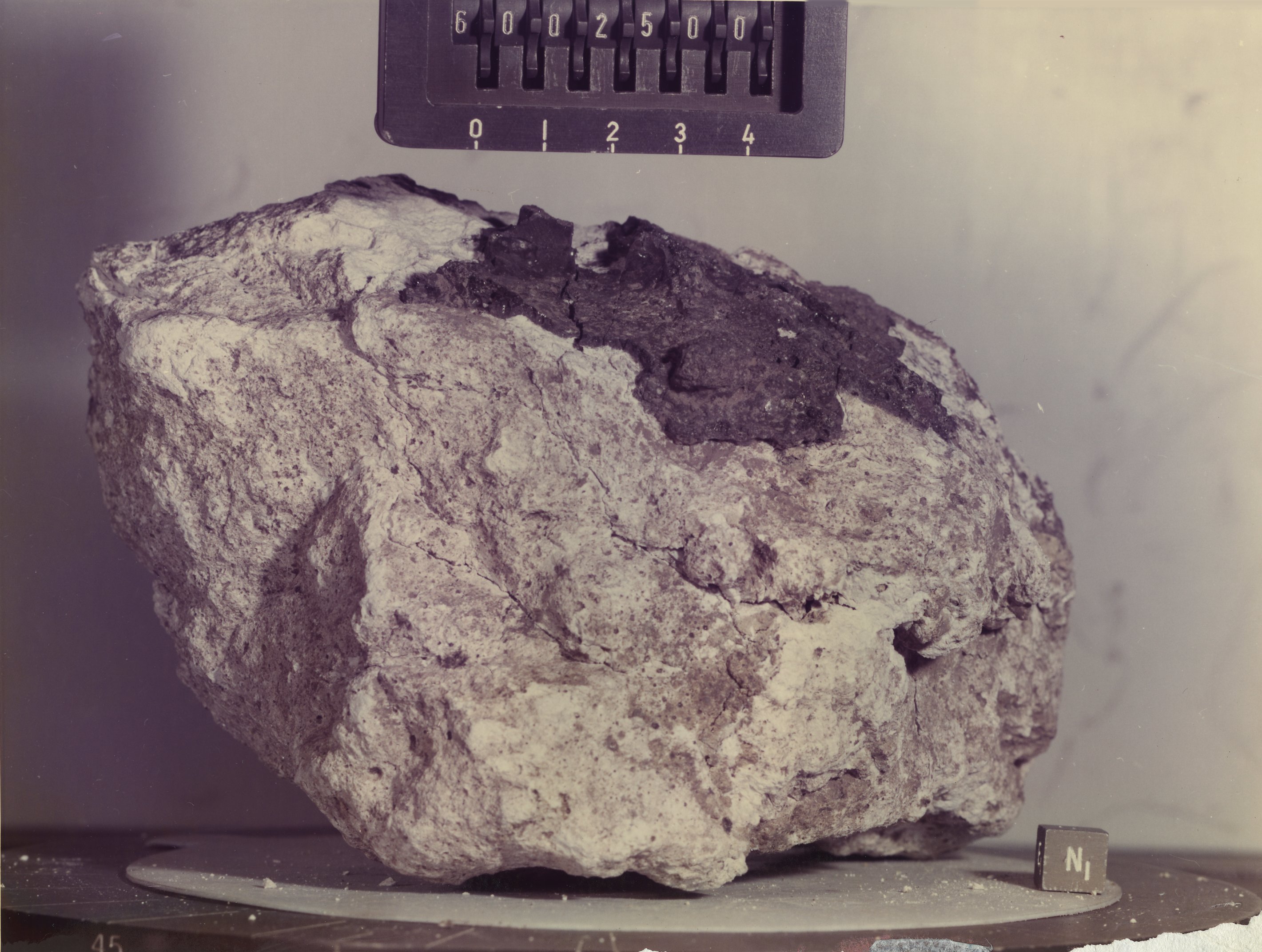 60025
FAN 60025 = 4,360 ± 3 Ma
Young age requires long-lived LMO; Moon formed later than W-Hf data indicate;  
FANs are not primary LMO products; 
LMO did not occur.
Borg et al. (2011) Nature 477, 70-73.
Non-Destructive Recognition 
of Impact Melts
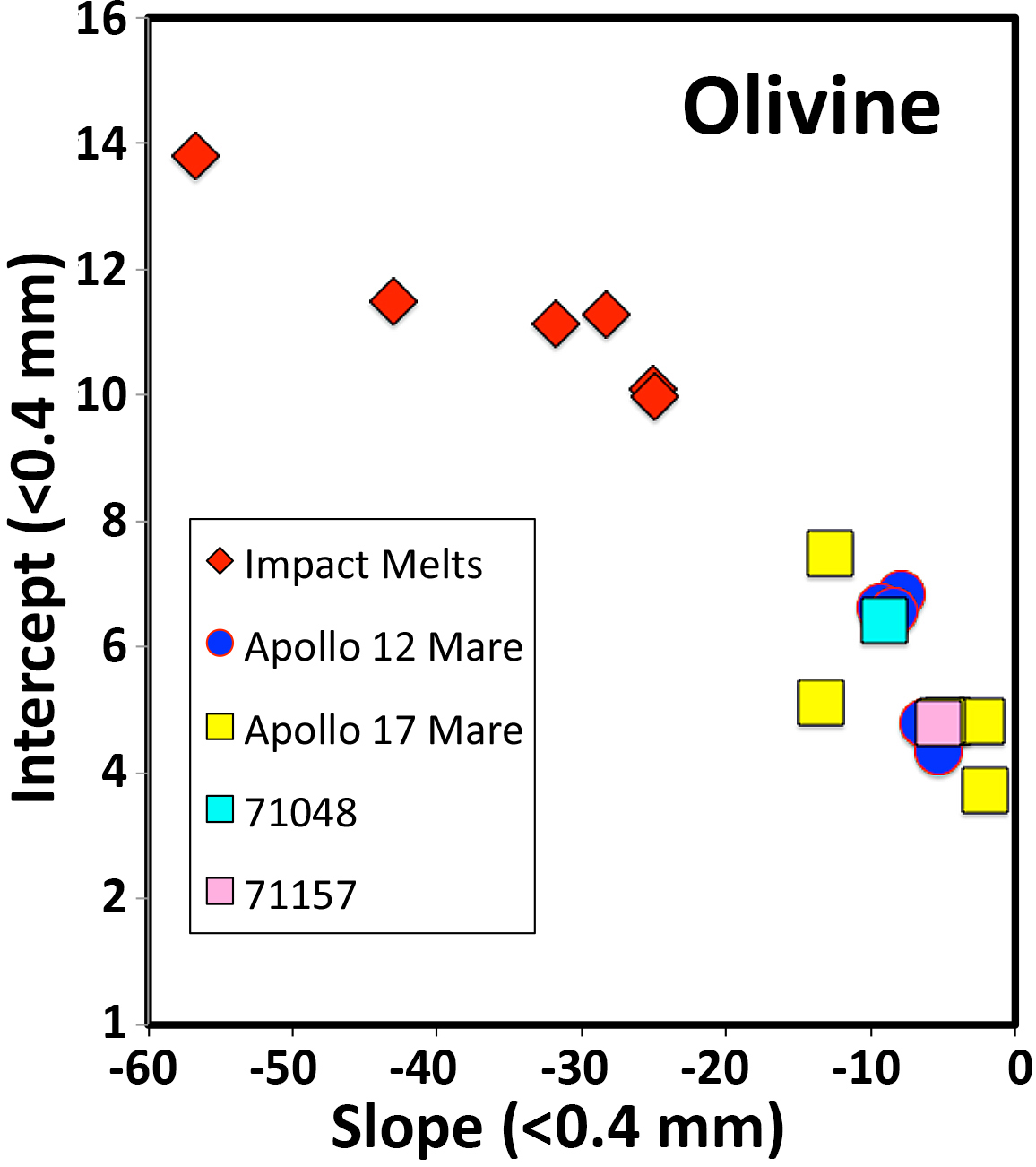 Textures used through quantitative petrography to distinguish impct melts from pristine basalts.
Crystal size distributions of olivine and plagioclase.
Method
Samples exhibit a variety of plagioclase CSD profiles. Focus on the steepest slopes (≤0.4 mm for olivine, ≥0.3 mm for plagioclase;) of CSDs. 
Calculate slope within this range only using size bins that show increasing population density. 
The intercept of the slope with the y-axis [ln(nO) or nucleation density] was calculated using the same data.
Neal et al. (2013) MaPS (in prep.)
Roberts & Neal (2013) 44th LPSC, #2570;
Neal et al. (2011) 42nd LPSC, #2668.
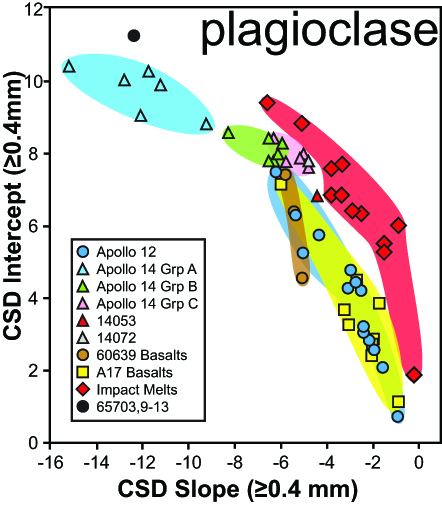 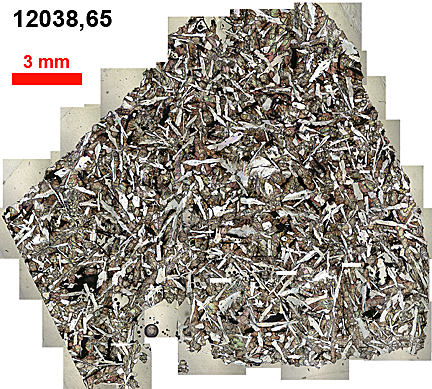 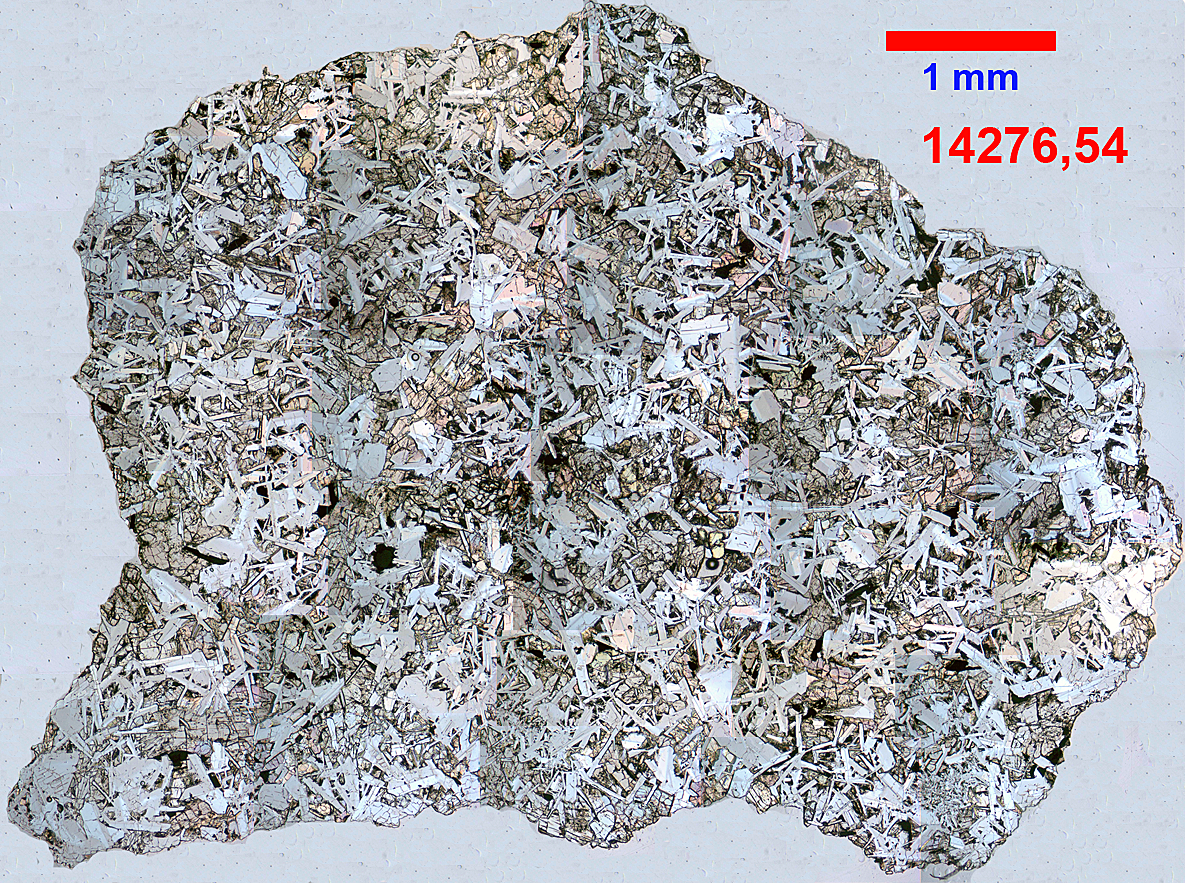 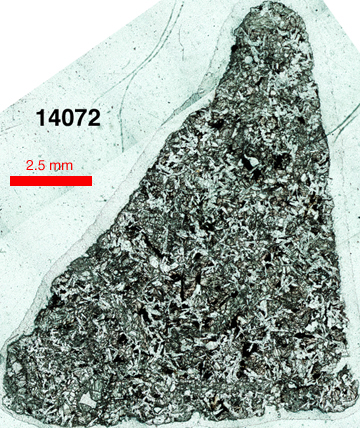 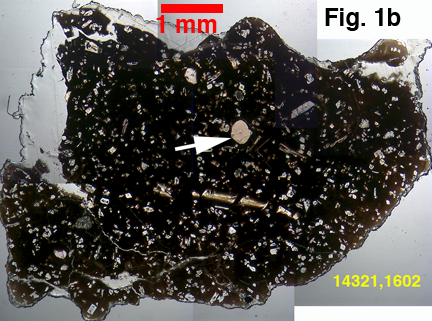 Discovery of  “Skylights”
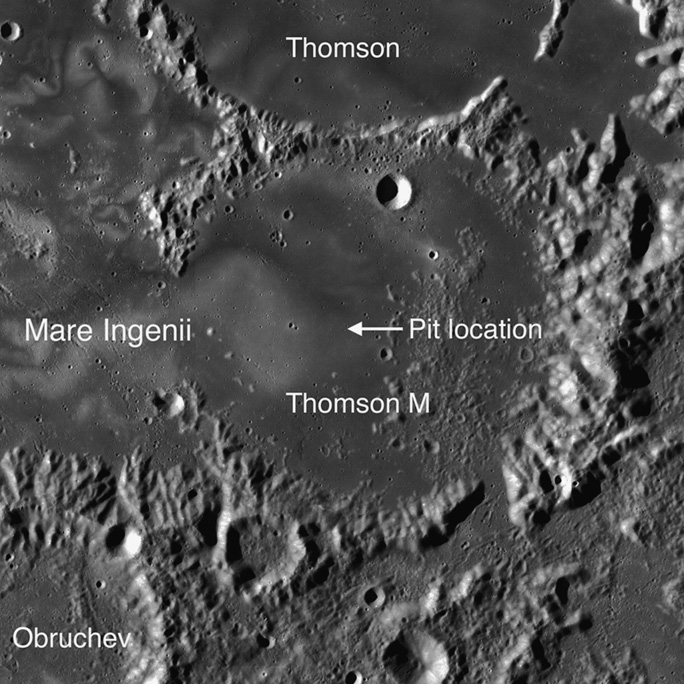 Mare Inginii
Robinson et al. (2012) Planetary & Space Science 69, 18-27.
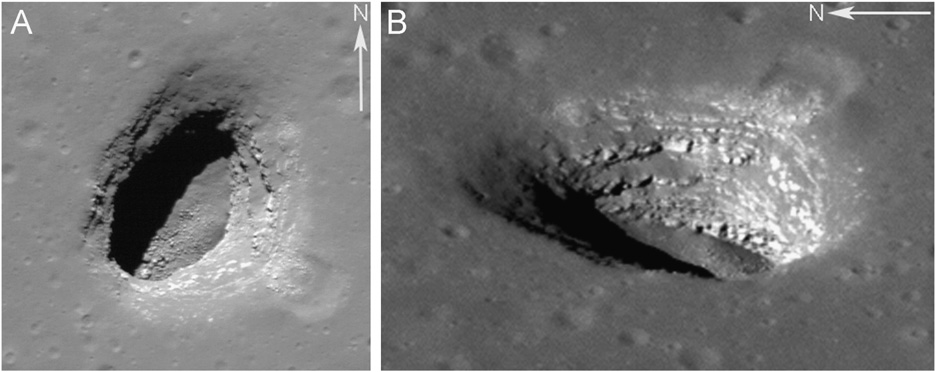 50 m
50 meters
LROC  Images  of  Apollo-Era  Landings
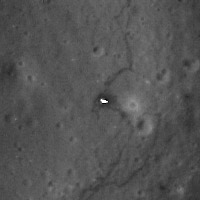 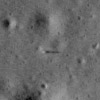 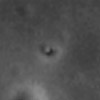 Surveyor 3
Surveyor 1
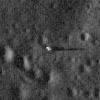 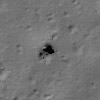 Surveyor 5
Surveyor 7
Surveyor 6
Rediscovery of Lunokhod 1 and Lunar Laser Ranging
March 2010
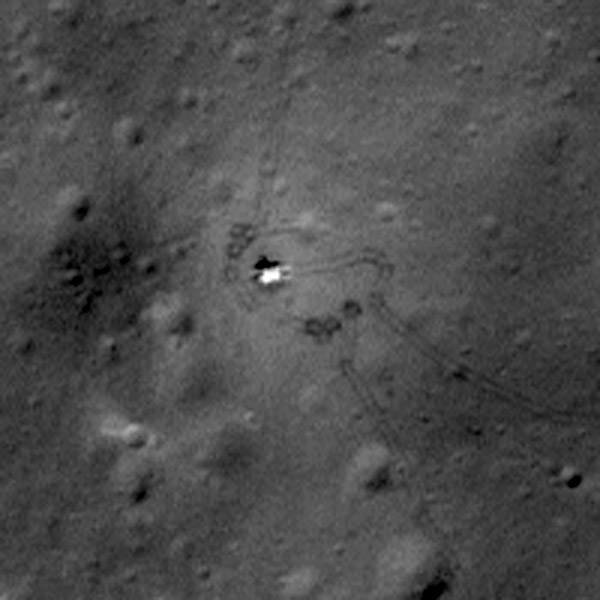 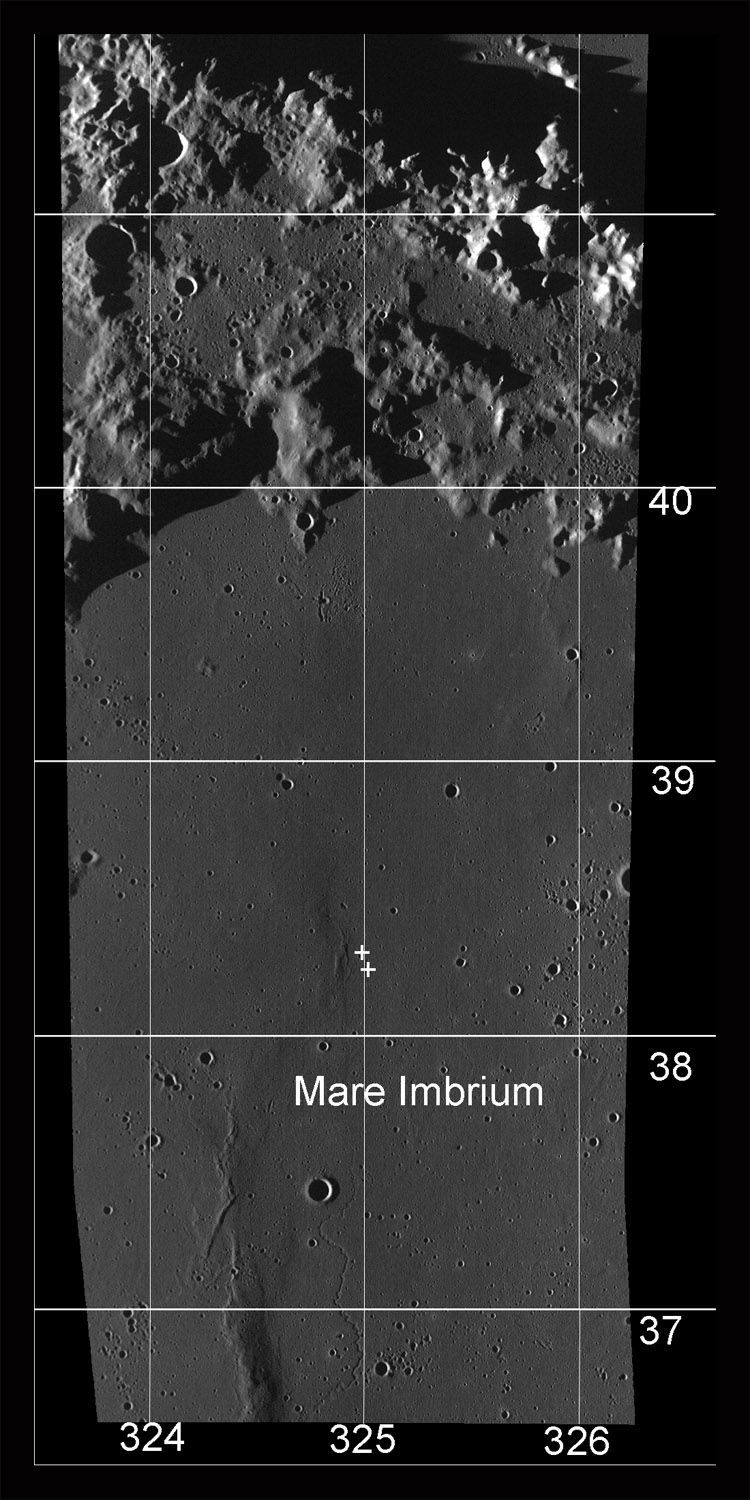 Murphy et al. (2011)
Icarus 211, 1103-1108
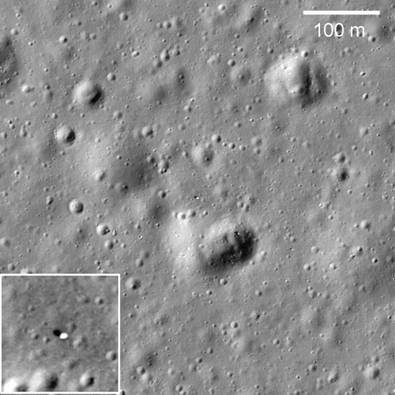 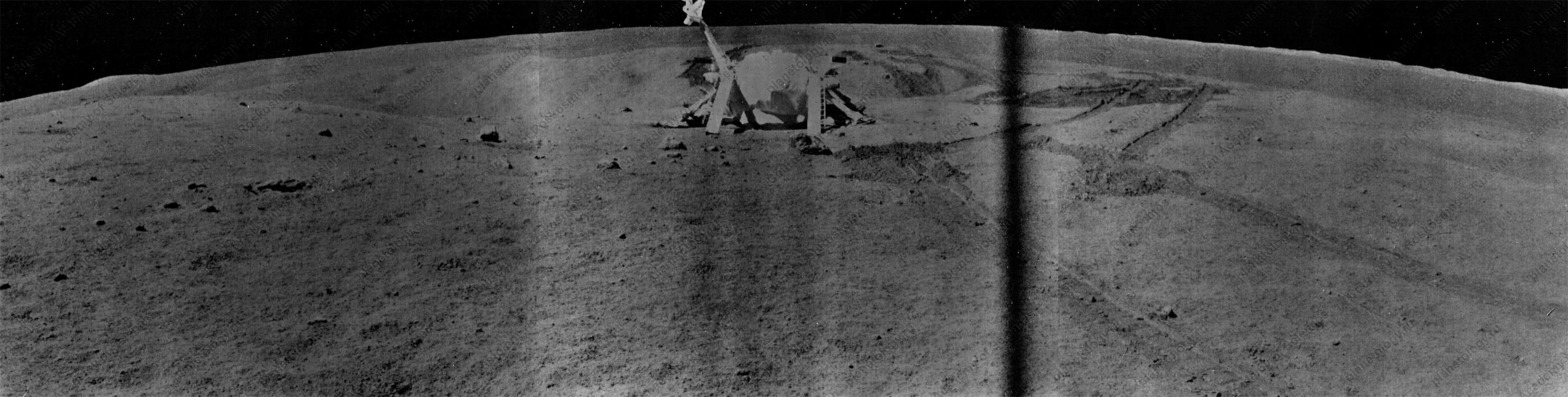 LROC  @  Apollo Sites
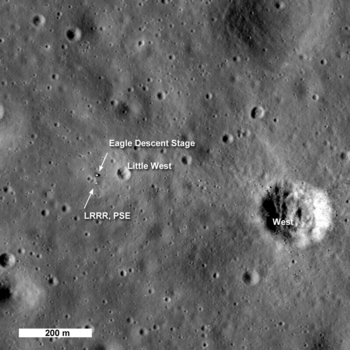 Apollo 11
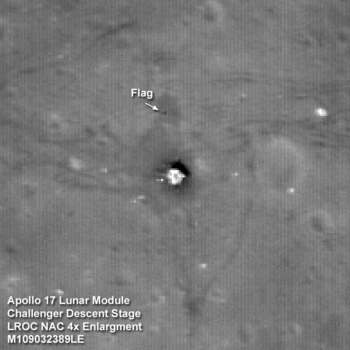 Apollo 17
GRAIL Mission Results
Data from the Gravity Recovery And Interior Laboratory (GRAIL) mission has produced the  highest resolution gravity map of the Moon to date (spherical harmonic and degree 420).
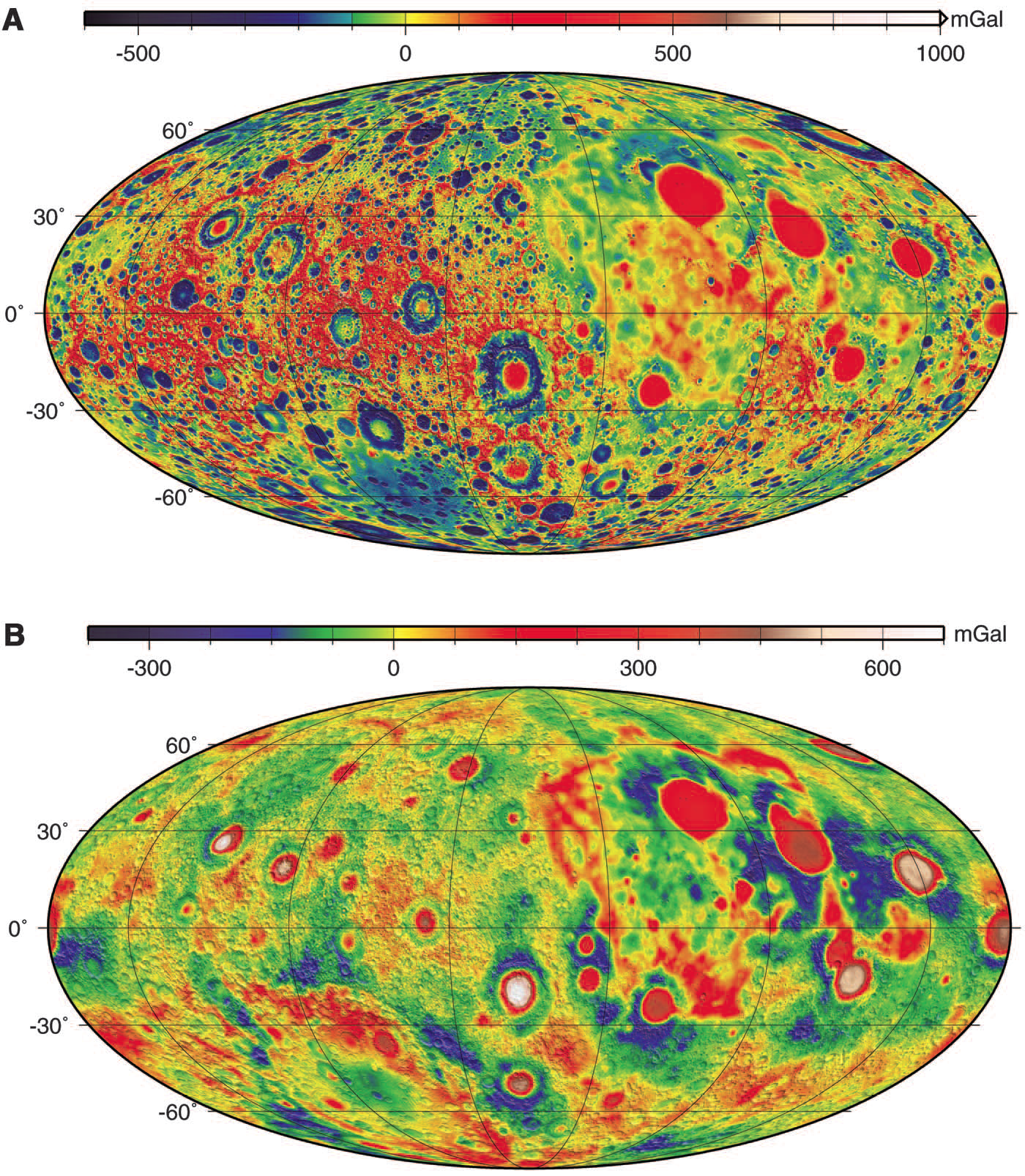 Zuber et al. (2013) Science 339, 668-671.
GRAIL Mission Results
Bulk density of lunar highlands is lower than assumed (2550 kg m-3).
Average crustal thickness = 34-43 km.
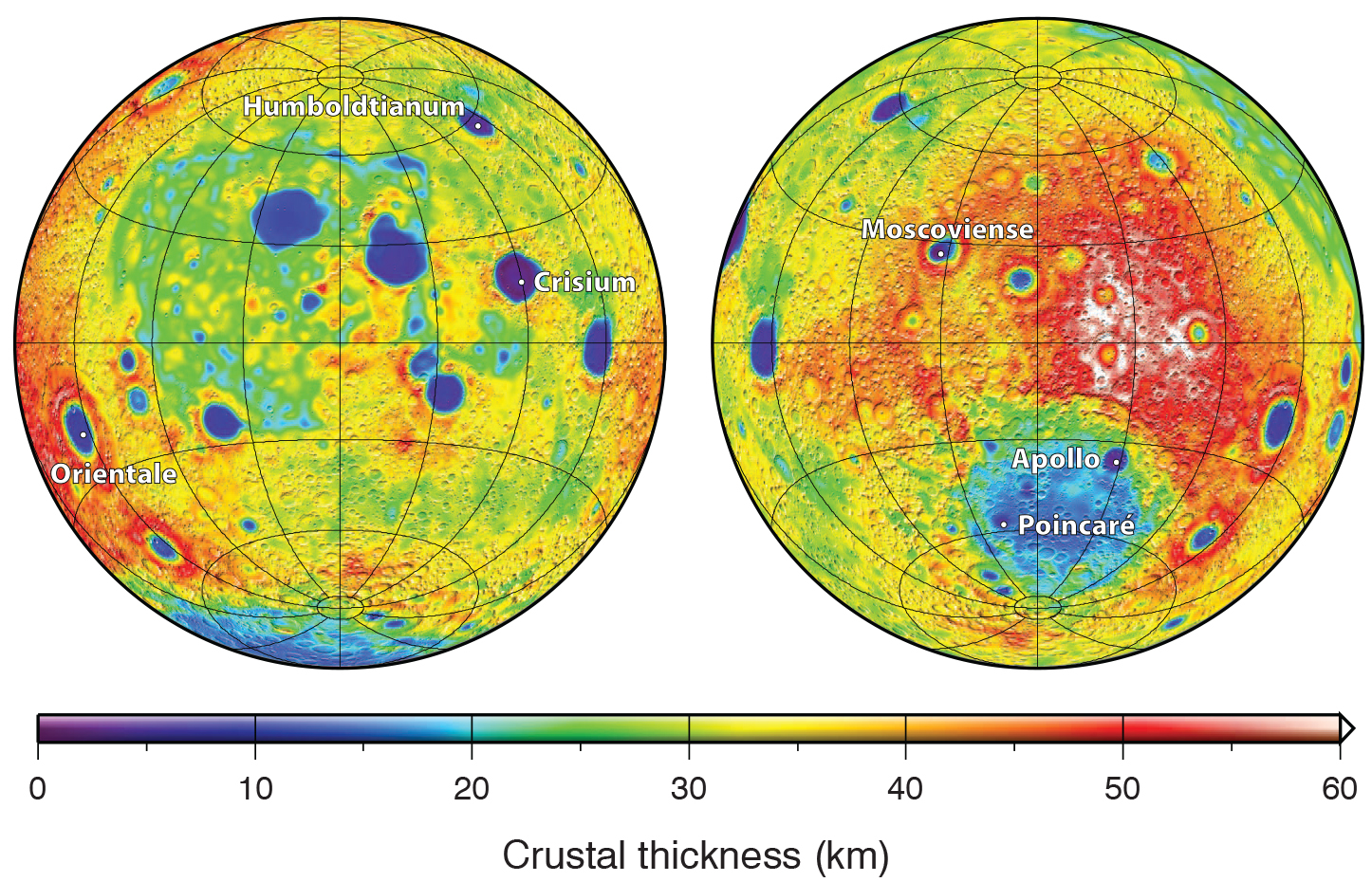 Wieczorek et al. (2013) Science 339, 671-675.
GRAIL Mission Results
LGA-1           LGA-2           LGA-3           LGA-4
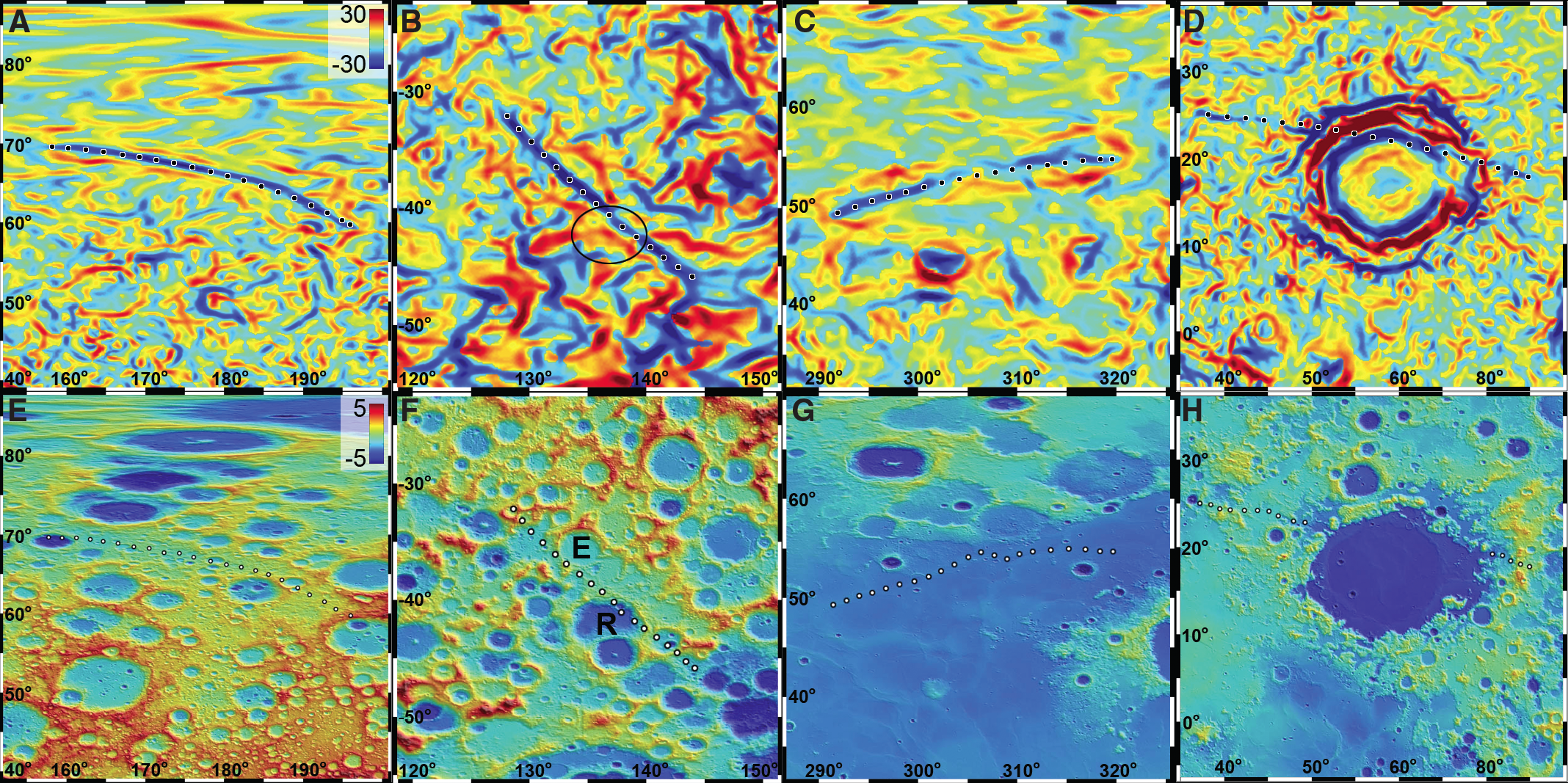 Bouger
Anomaly
Crisium
Eötvös & Roche Craters
Topography 
(LOLA)
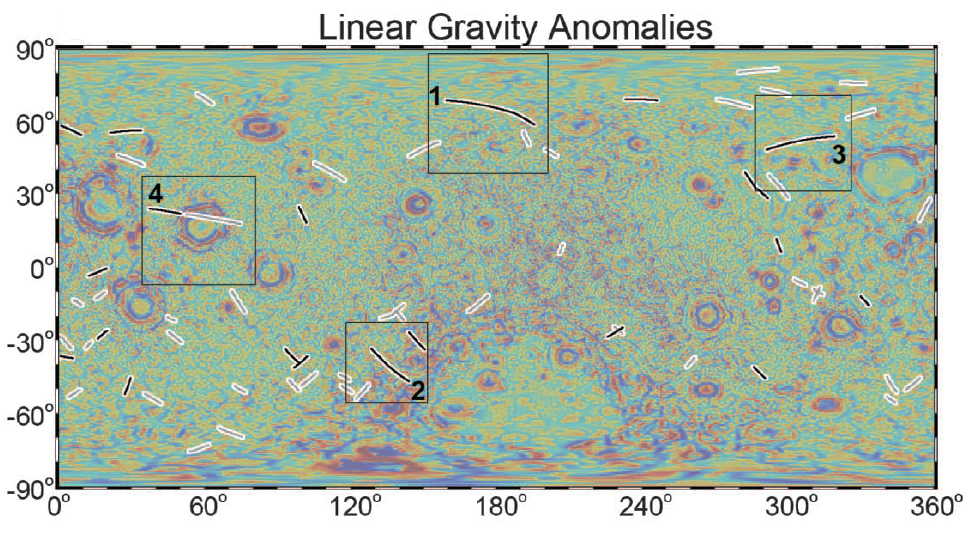 Identification of large dike intrusions (Linear Gravity Anomalies – LGAs).
Andrews-Hanna et al. (2013) Science 339, 675-678.
We have NOT  “been there-done that”!!
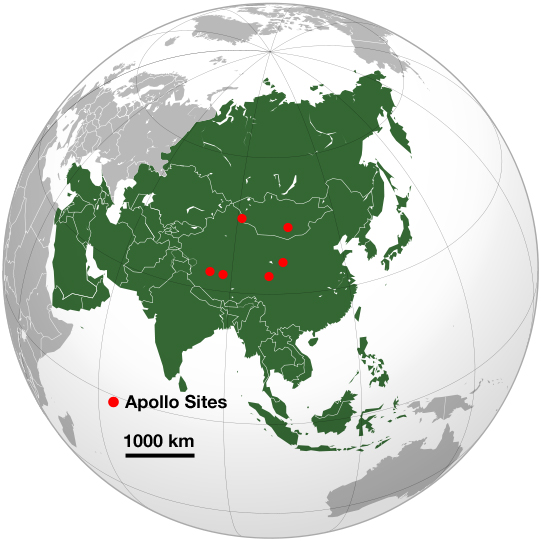 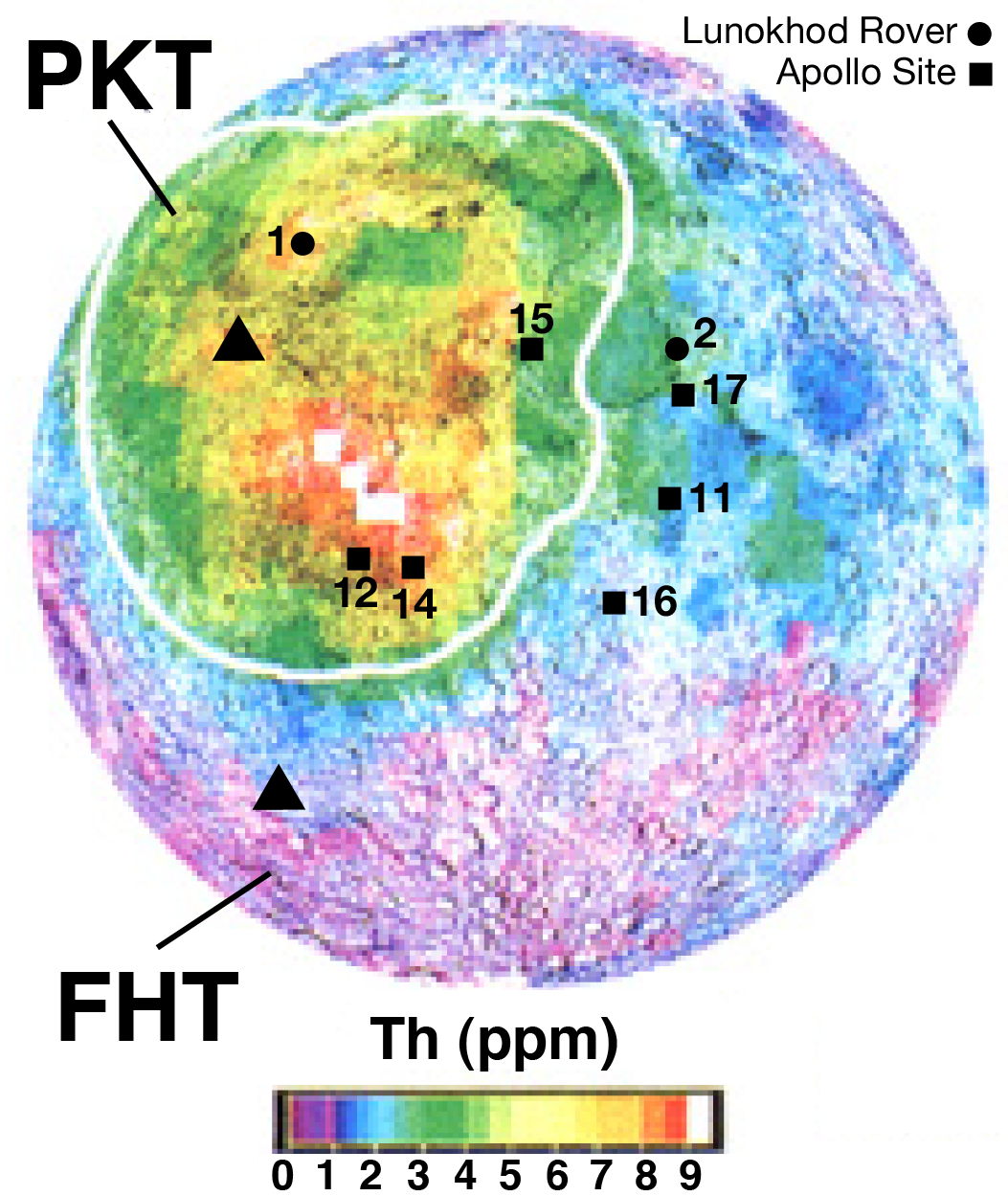 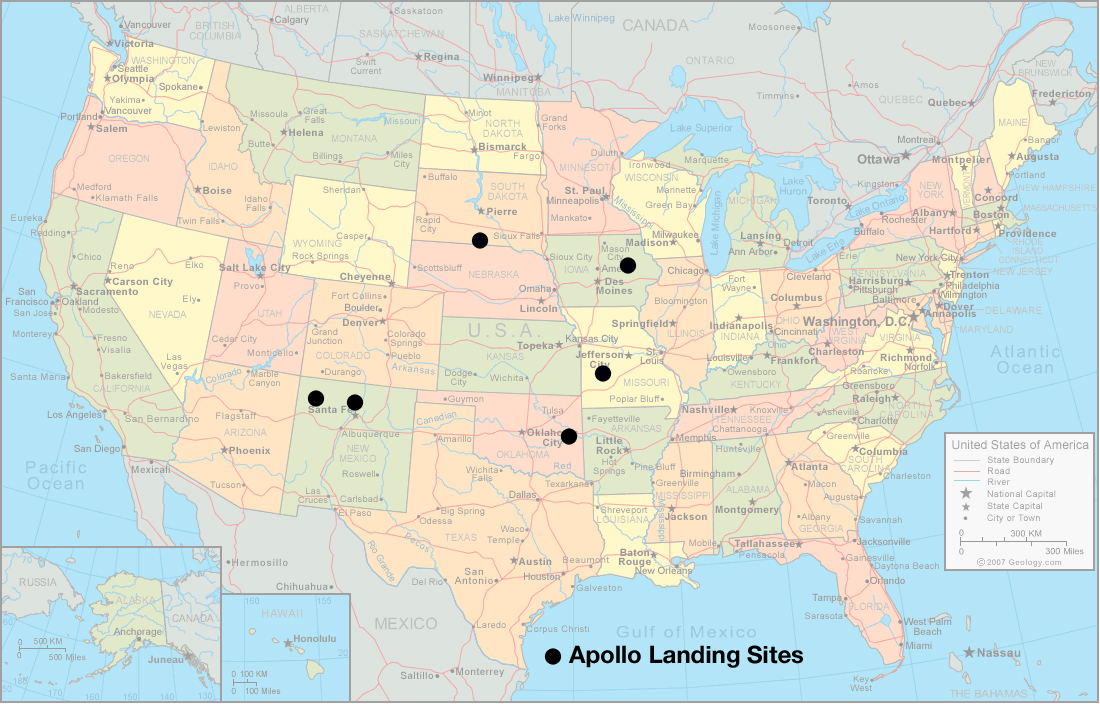 Jolliff et al. (2000) JGR 105, 4197
We have NOT  “been there-done that”!!
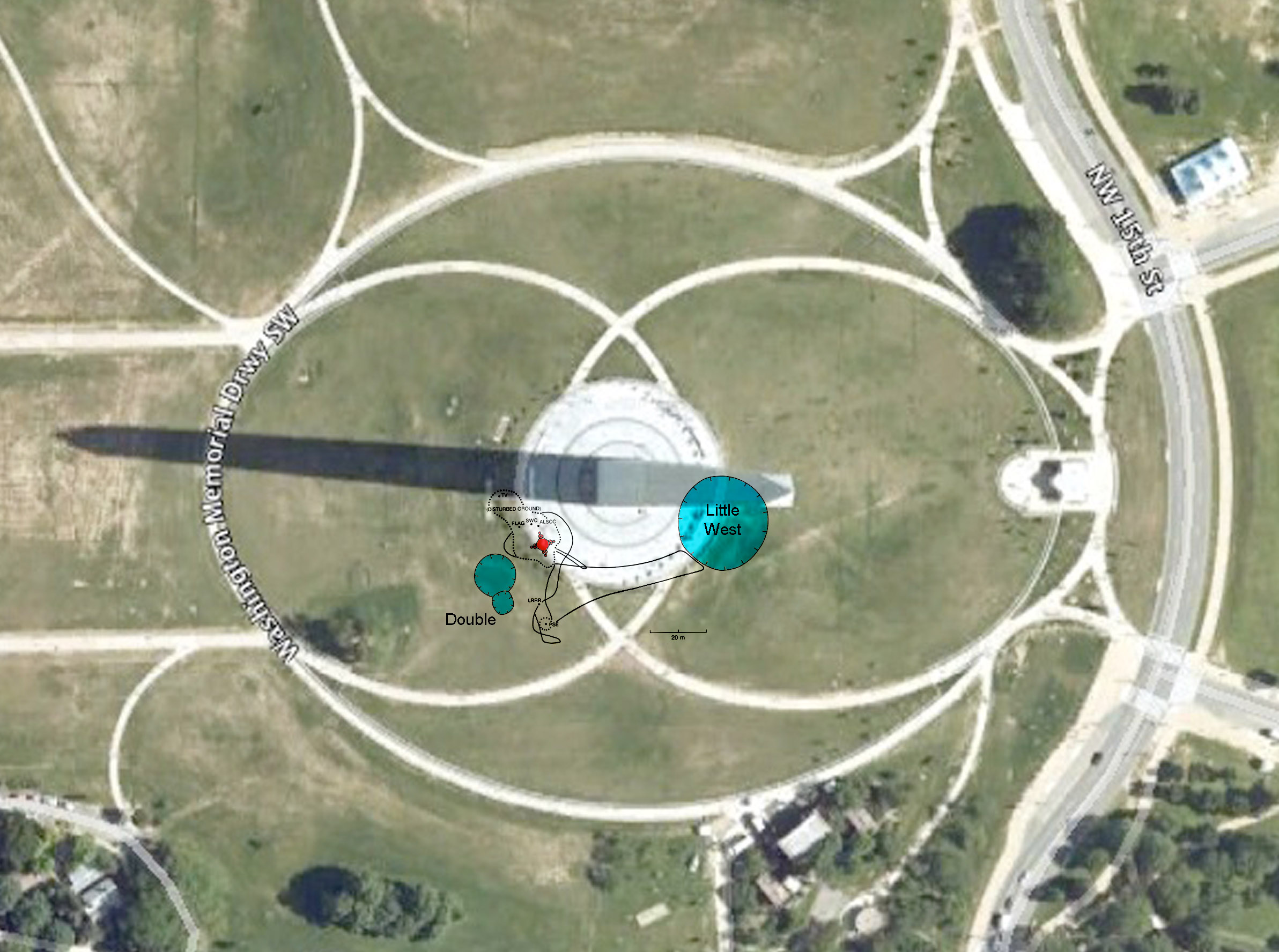 Apollo 11 at Washington National Monument
Future  Moon  Missions
COUNTRY	NAME	TYPE	YEAR
China	Chang’e 3	Lander	2013
USA	LADEE	Orbiter	2013
Private	GLXP	Landers	2014
China	Chang’e 4	Lander	2015
India	Chandrayaan-2	Lander	2015
Russia	Luna 25	Lander	2015
Russia	Luna 26	Orbiter	2016
Russia/India	Luna 27	Lander/Rover	2017
USA	Resource Prospector	Lander/Rover	2018
Russia	Luna 28	Cryo SR	2019
Russia	Lunokhod 3	Rover	2020?
Japan	SELENE-2	Lander	2018
China	Chang’e 5	Lander	2017
South Korea	Moon Orbiter	Orbiter	2020
South Korea	Moon Lander	Lander	2025
[Speaker Notes: Animated: 1) Clementine Fe, Ti maps; 2) LP K and Th maps; 3) Use the Clem + LP to get terrane maps.]